Describing me and others
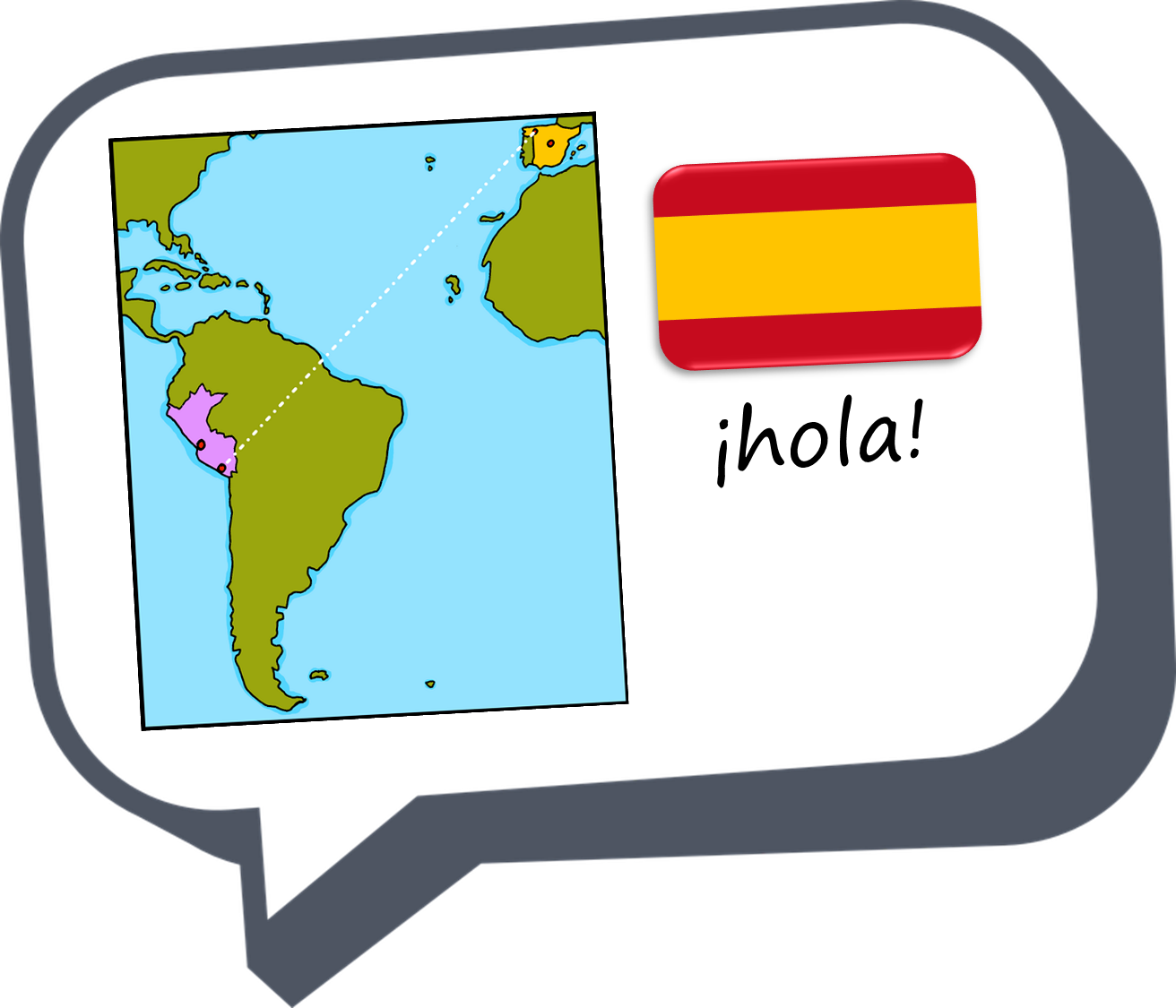 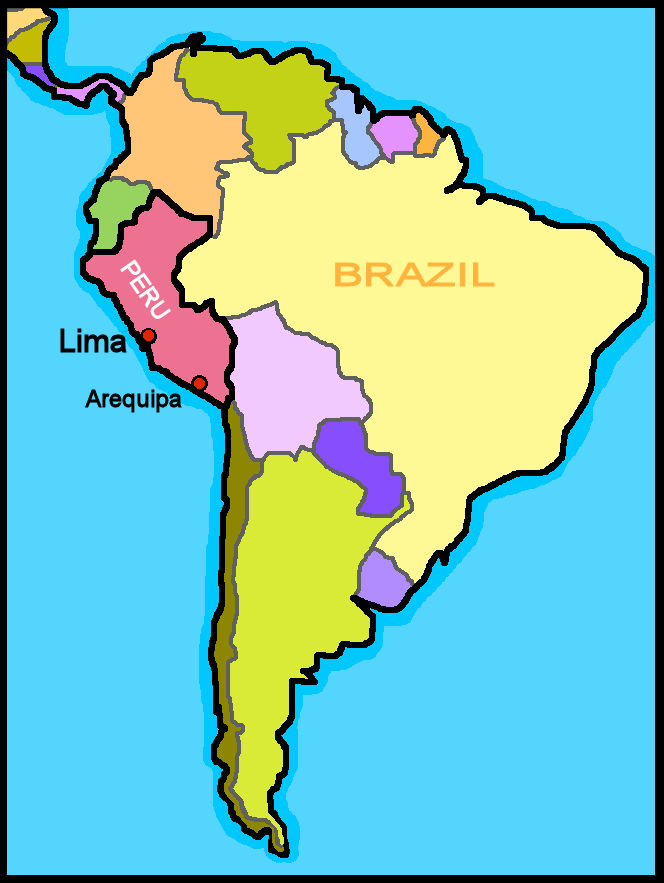 lugares
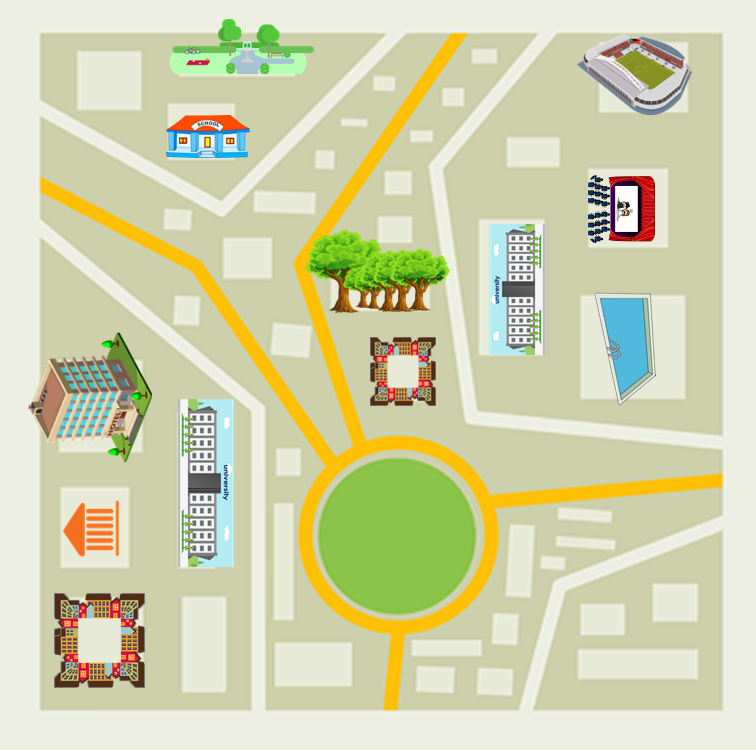 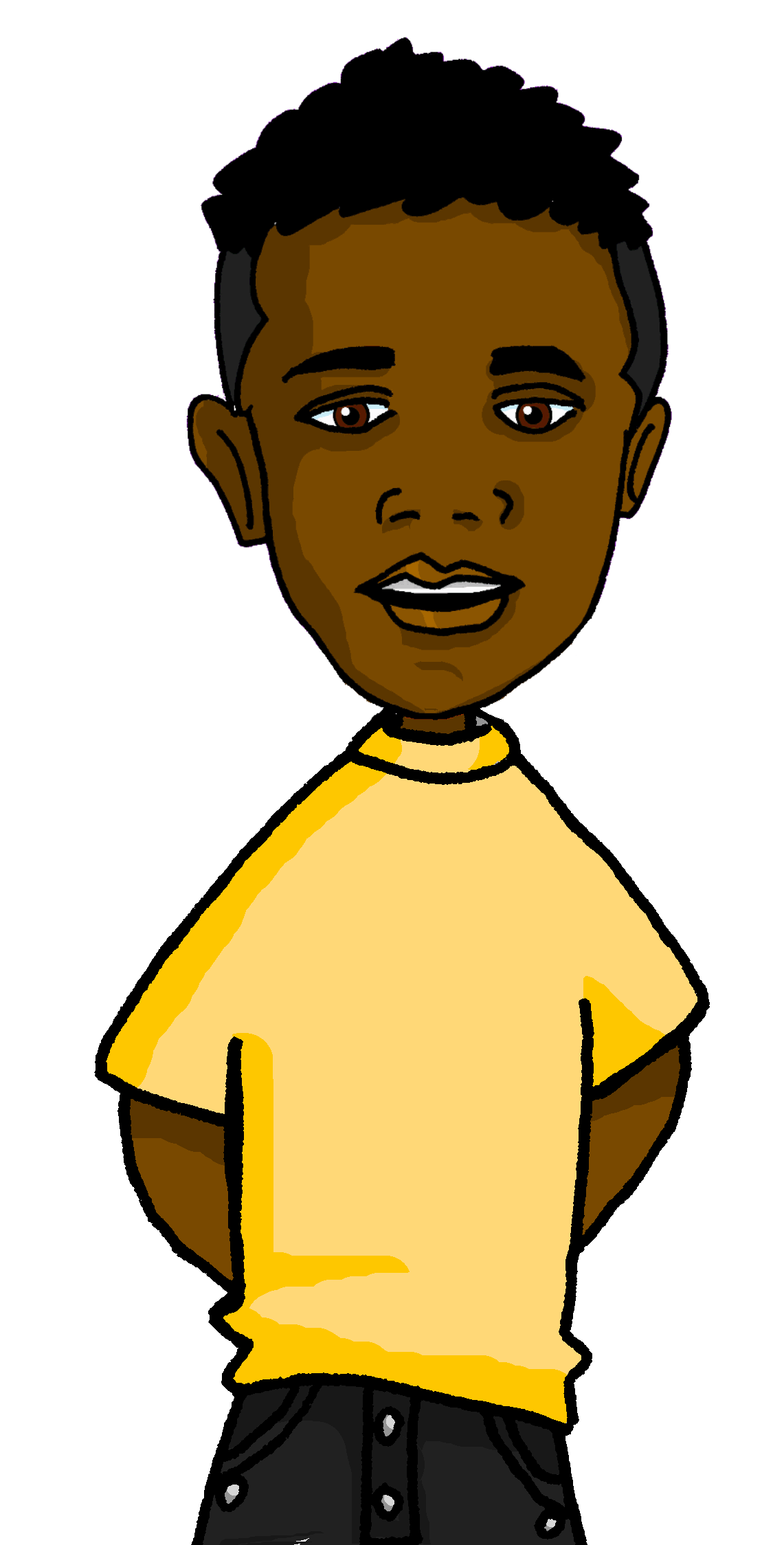 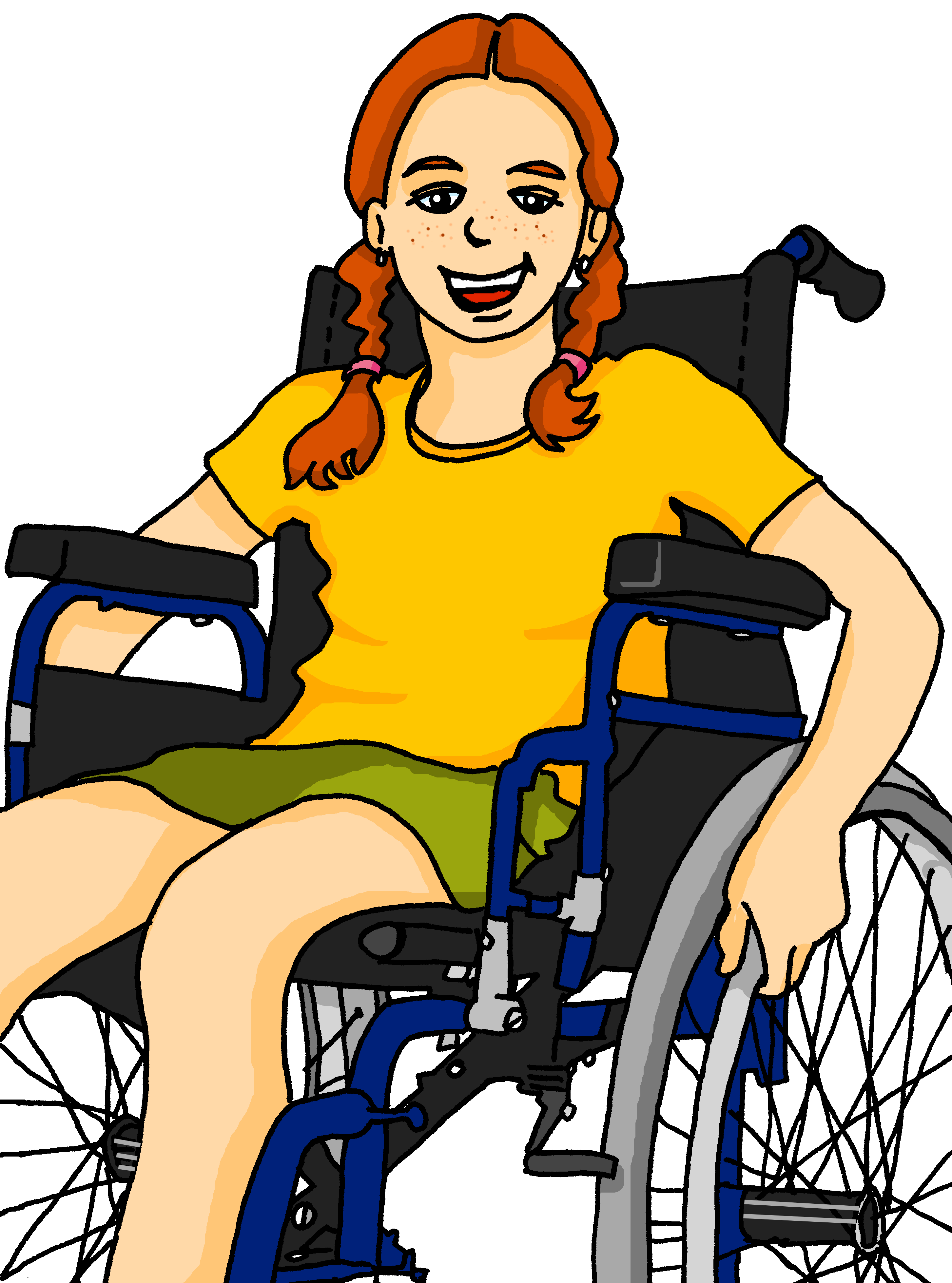 verde
Follow ups 1-5
[Speaker Notes: Artwork by Steve Clarke. All additional pictures selected are available under a Creative Commons license, no attribution required.

The frequency rankings for words that occur in this PowerPoint which have been previously introduced in the resources are given in the SOW (excel document) and in the resources that first introduced and formally re-visited those words.

Phonics: zapato [1477] 
Vocabulary:  tienen [8] tenemos [8] edificio [857] aquí [130] de12 [2] delante [1742] detrás [2044] dónde [161] en1[6] entre [63]
Revisit 1: tener [19] tengo [tener 19] tiene [tener 19] compañero / compañera [551] escuela [424] hotel [1163] piscina [4604] puente [1715] feo [2373] muy [43]  bastante [308]que [50] un [6] una [6] re-use adjectives: bonito [891] diferente [293] divertido [2465]  fuerte [435] grande [66]  importante [171] independiente [1177] inteligente [2167] lento [1569] normal [1000] pequeño [202] perfecto [1115] pesado [2166] serio [856]  
Revisit 2: somos [ser, 7] estamos [estar, 21]  amable [2707] curioso [1811] enfermo [1092] imposible [1418] nervioso [1521] sano [1961] y [4] 

For any other words that occur incidentally in this PowerPoint, frequency rankings will be provided in the notes field wherever possible.

Glossed:  
hablar [90] mencionar [1102]


Source: Davies, M. & Davies, K. (2018). A frequency dictionary of Spanish: Core vocabulary for learners (2nd ed.). Routledge: London]
zapato
[z]
Follow up 1:
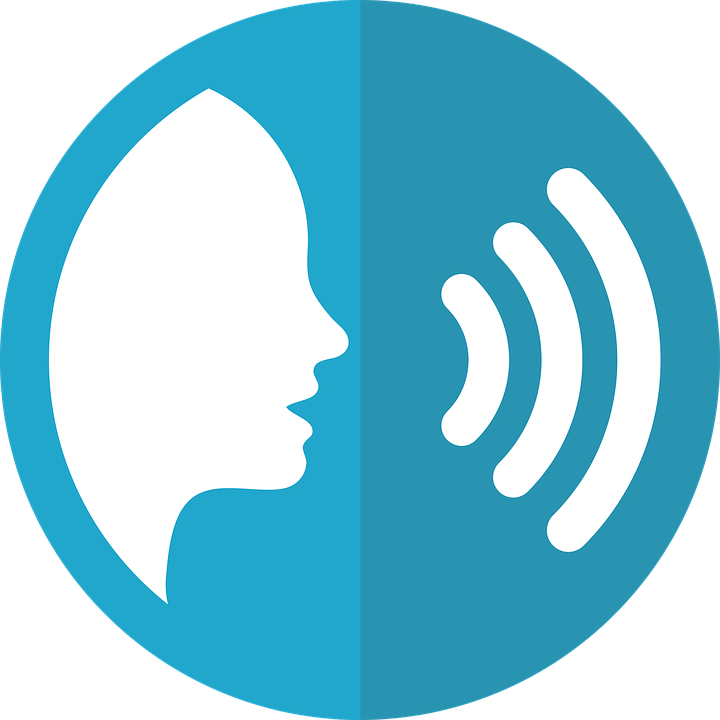 [A] Escucha y escribe [za] [zo] [zu] [ce] o [ci].
pronunciar
[B] Practica
Persona A
Persona B
⚠ [z] is always followed by [a] [o] [u]. [z] sounds the same as [c] in front of [e] [i]
cien
zoo
paz
100
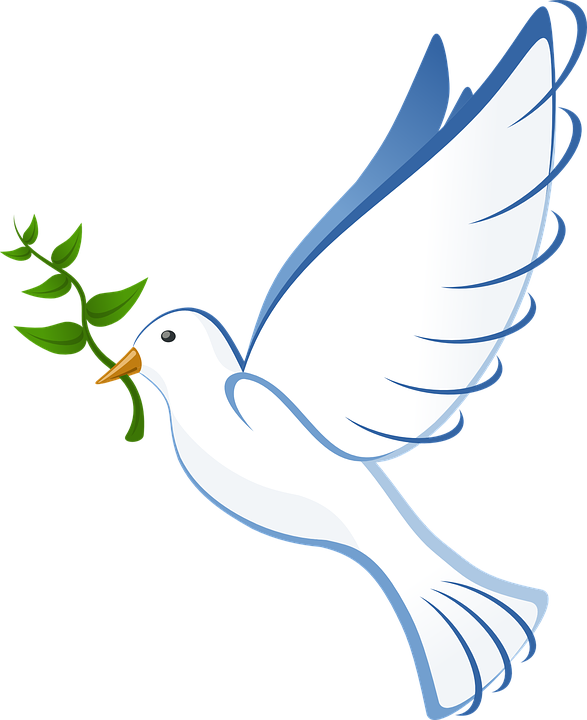 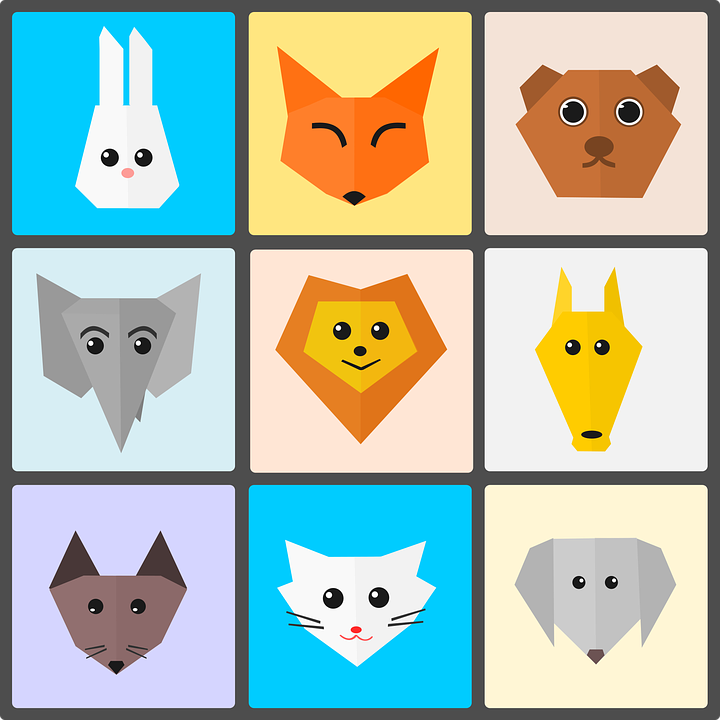 _ _
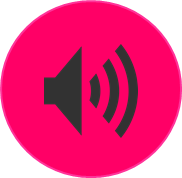 [near]
c e r c a
[EJ]
zumo
corazó n
_ _
[2]
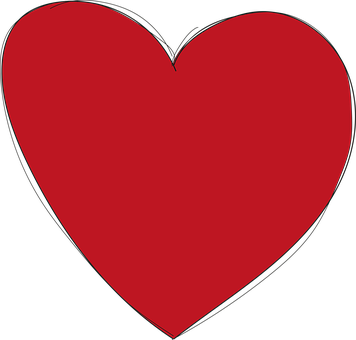 decisión
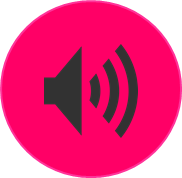 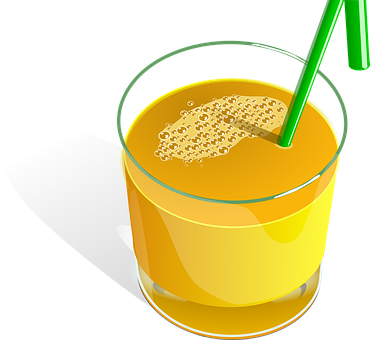 [decision]
zona
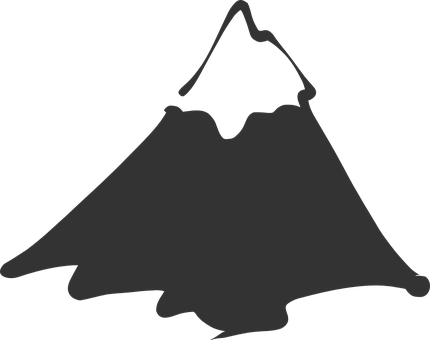 _ _
[3]
cima
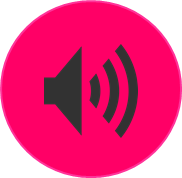 [area]
[4]
_ _
luce s
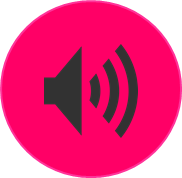 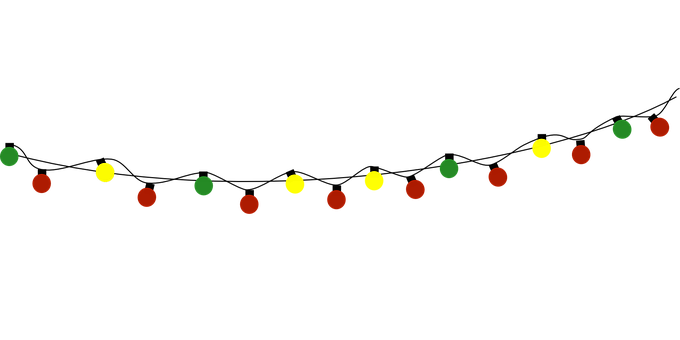 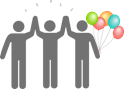 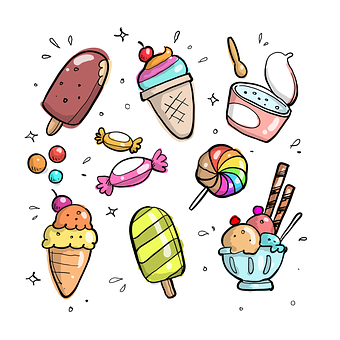 zapato
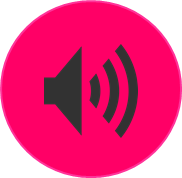 [5]
calabaza
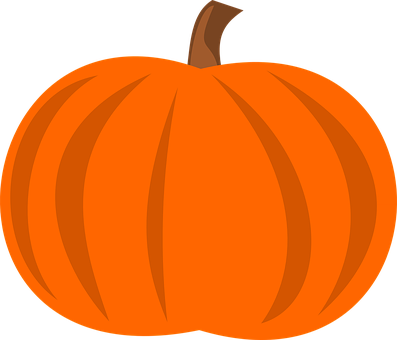 _ _
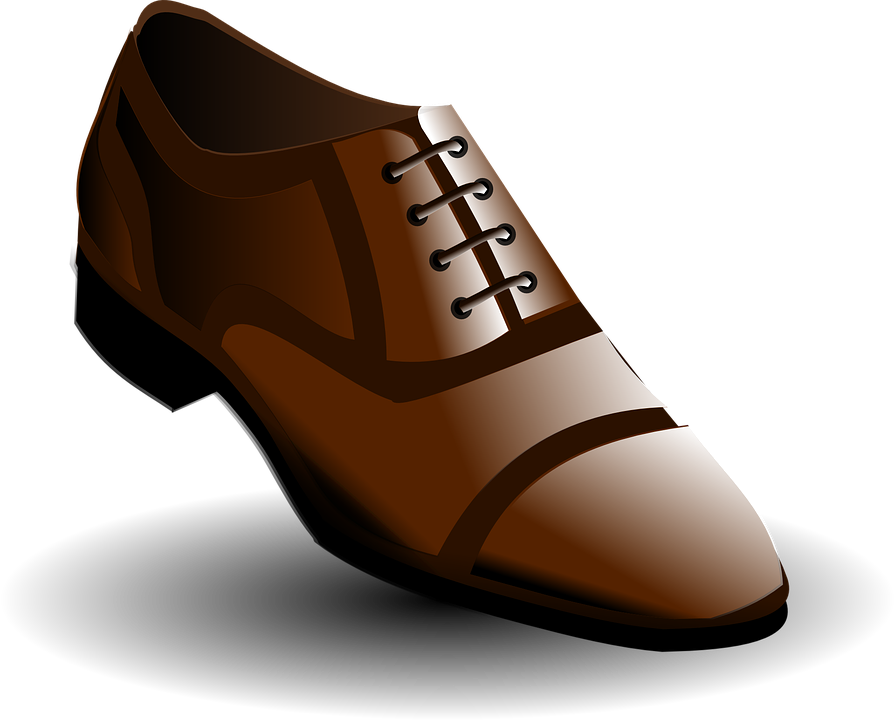 _ _
_ _
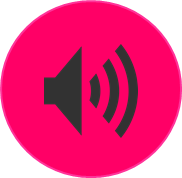 c e r e z a
celebrar
[6]
dulce
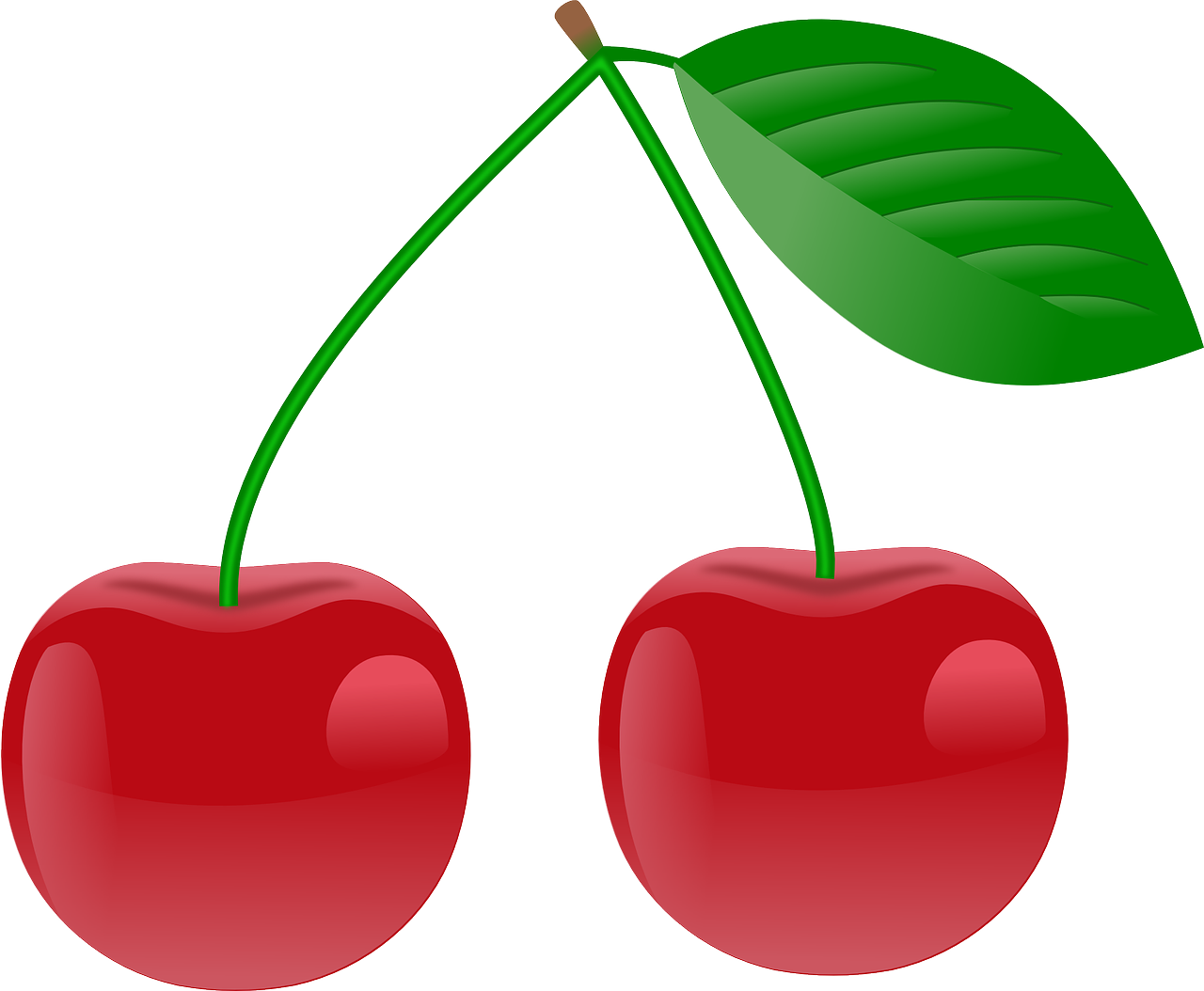 [to celebrate]
[sweets]
[Speaker Notes: Timing: 5 minutes
Aim: to consolidate phonological awareness of the similarities between [za] [zo] [zu] [ce] and [ci]. 

Procedure:
Part A
Students listen and write [za] [zo] [zu] [ce] [ci]
The teacher shows the answers for each word, one by one.

Transcript:cercacorazóncima
luces
calabaza
cereza

Part B 
Procedure:
Partner A sits with their back to the board whilst partner B reads aloud the first five words that on the first click.  Partner A writes the words.  
Partner then swap roles.  Teacher clicks to bring up the remaining 5 words (and remove the first five for clarity).
Teacher clicks again to bring all words back.  Pupils check their spellings.
Teachers should circulate to listen to students’ pronunciation and praise/correct as necessary.
Click on each of the words to hear it pronounced.

Frequency of unknown words and cognates:
corazón [475] cima [4632] luz (luces) [278] calabaza [>5000] decisión [590] cereza [>5000] zoo [>5000] paz [554] cien(to) [440] zona [359] cerca [1042] zumo [>5000] dulce [3450] celebrar [886]  
Source: Davies, M. & Davies, K. (2018). A frequency dictionary of Spanish: Core vocabulary for learners (2nd ed.). Routledge: London]
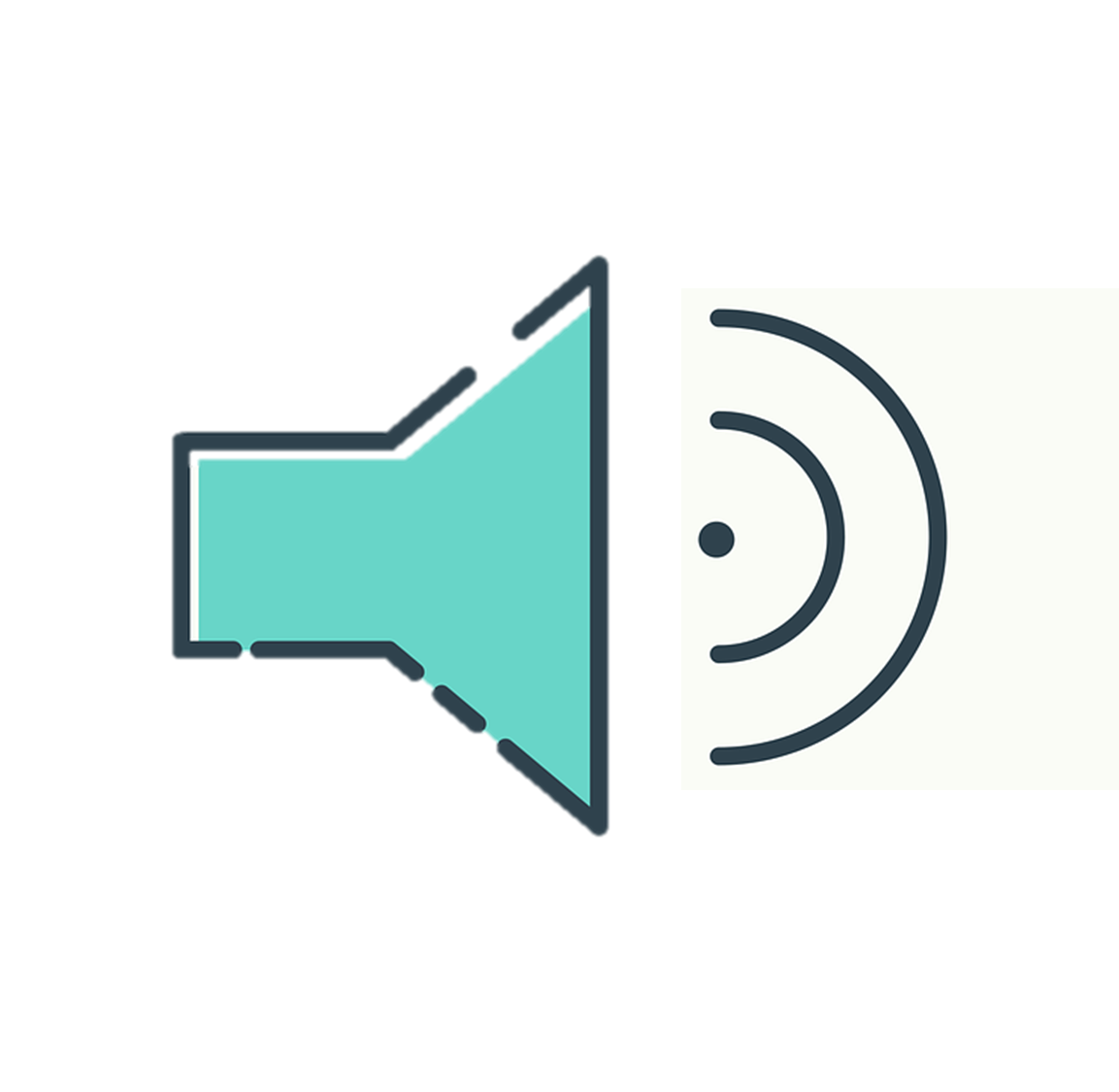 Follow up 2: la ciudad de la abuela
Los abuelos hablan* de Lima.
escuchar
¿Menciona un, una, unos o unas?
hablan = they speak
menciona = she mentions
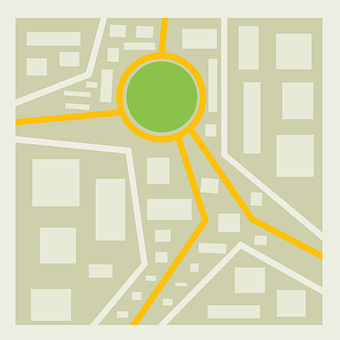 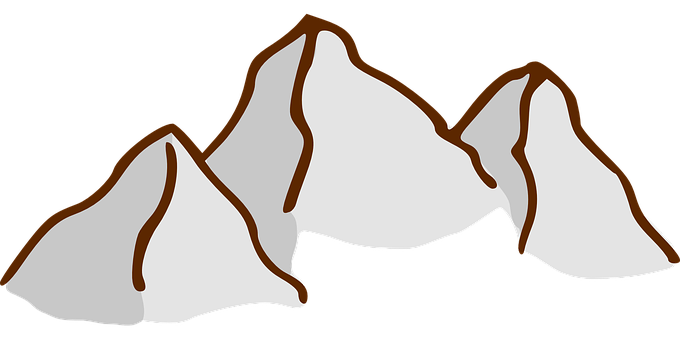 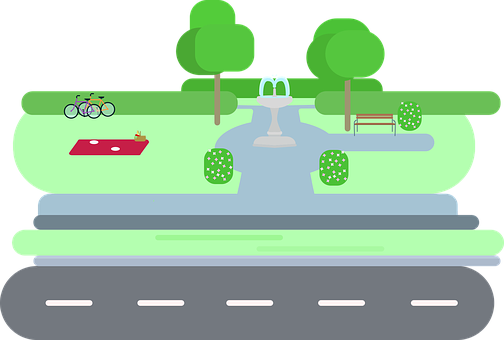 En Lima tenemos…
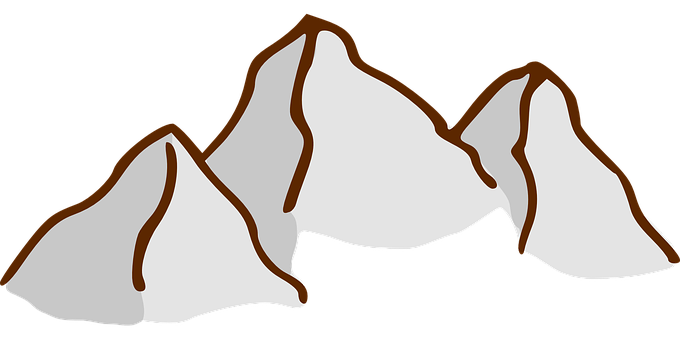 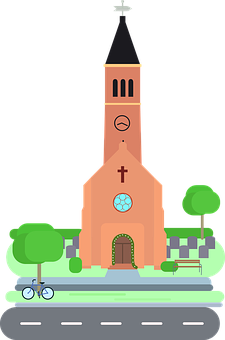 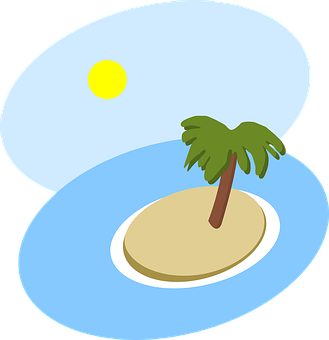 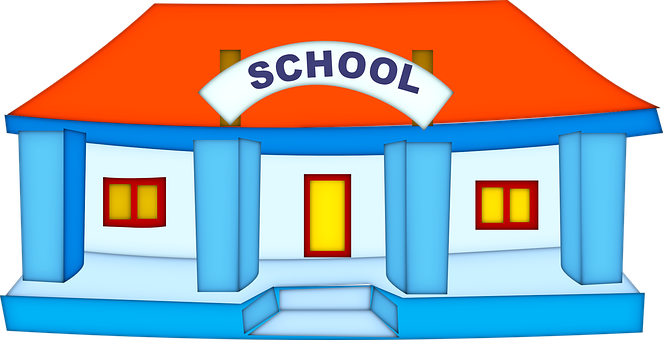 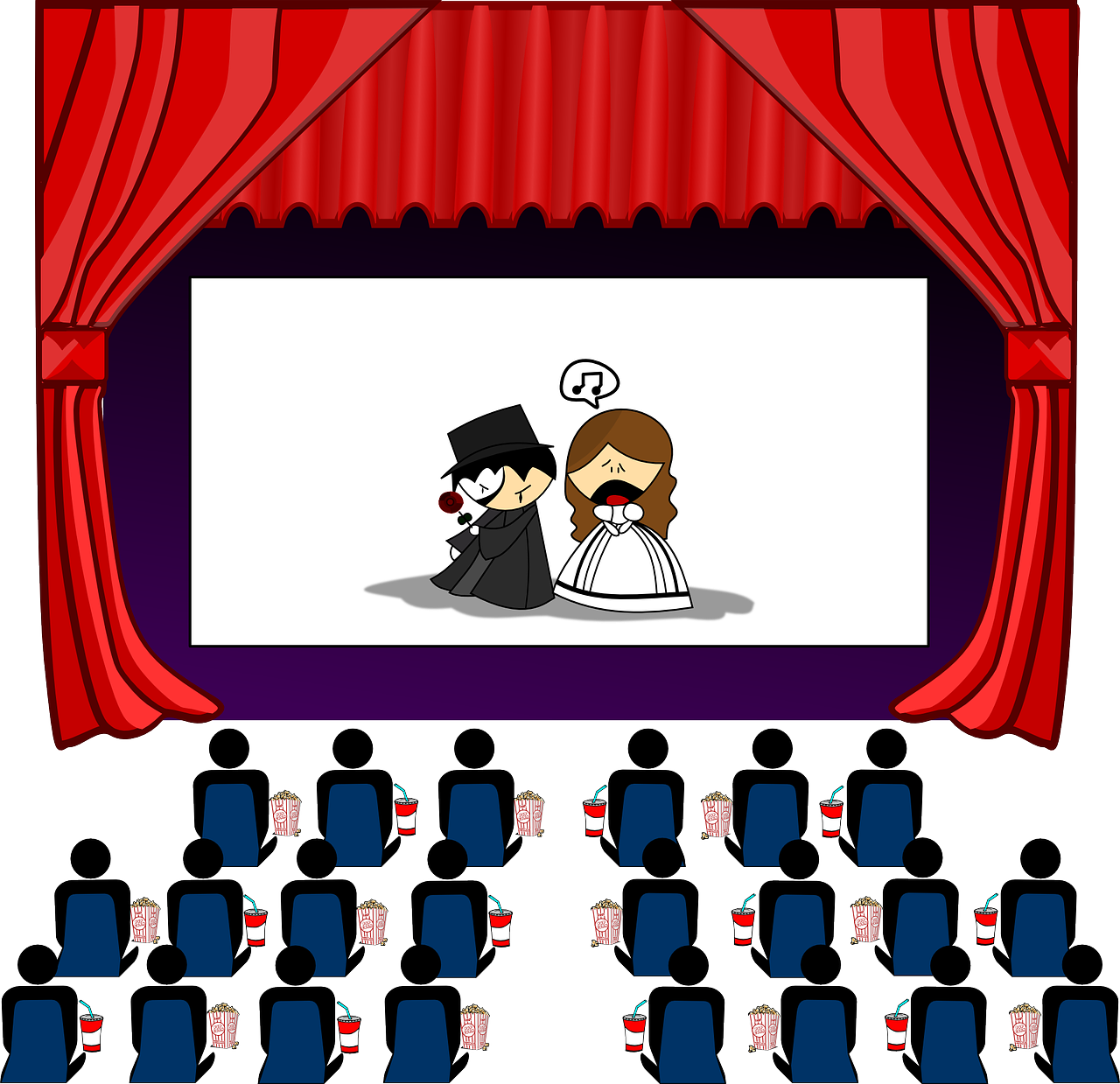 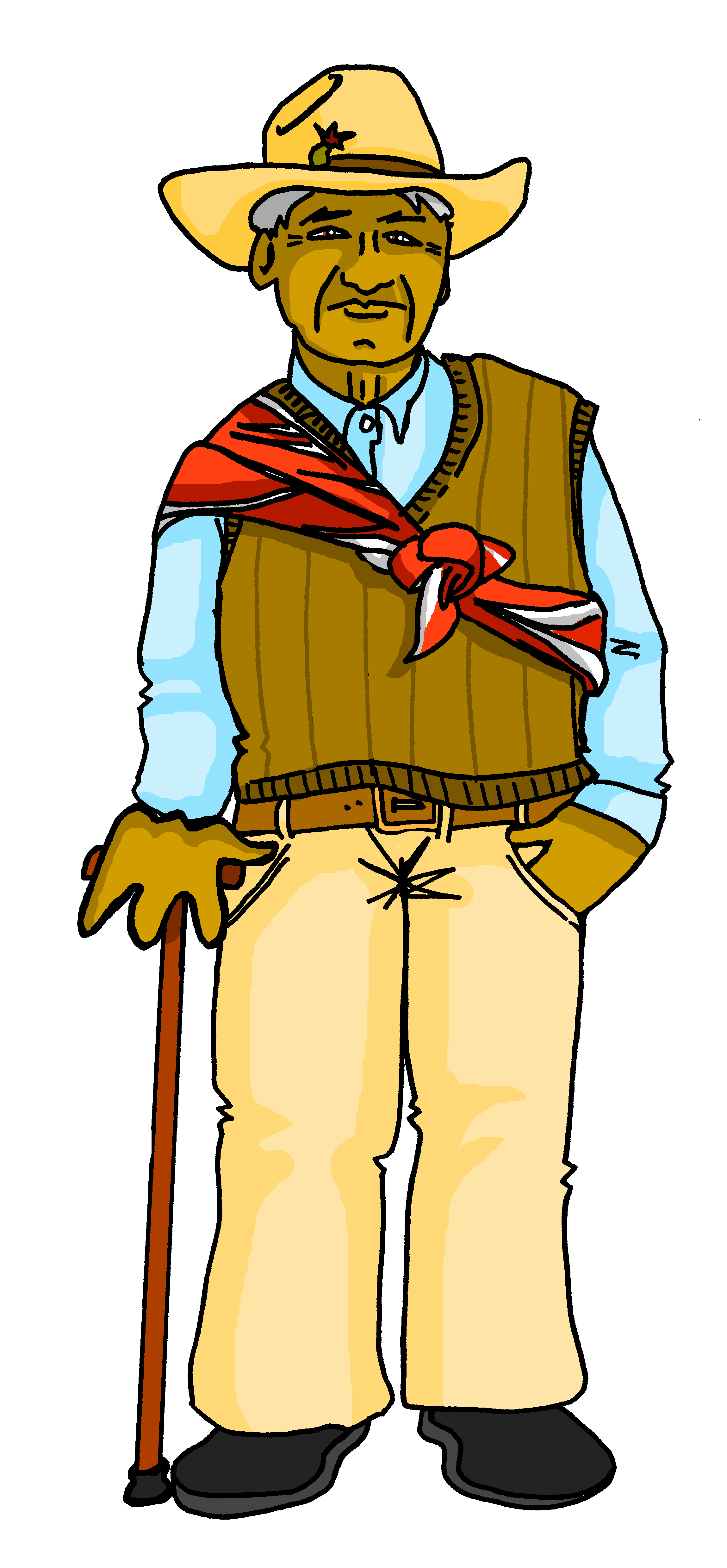 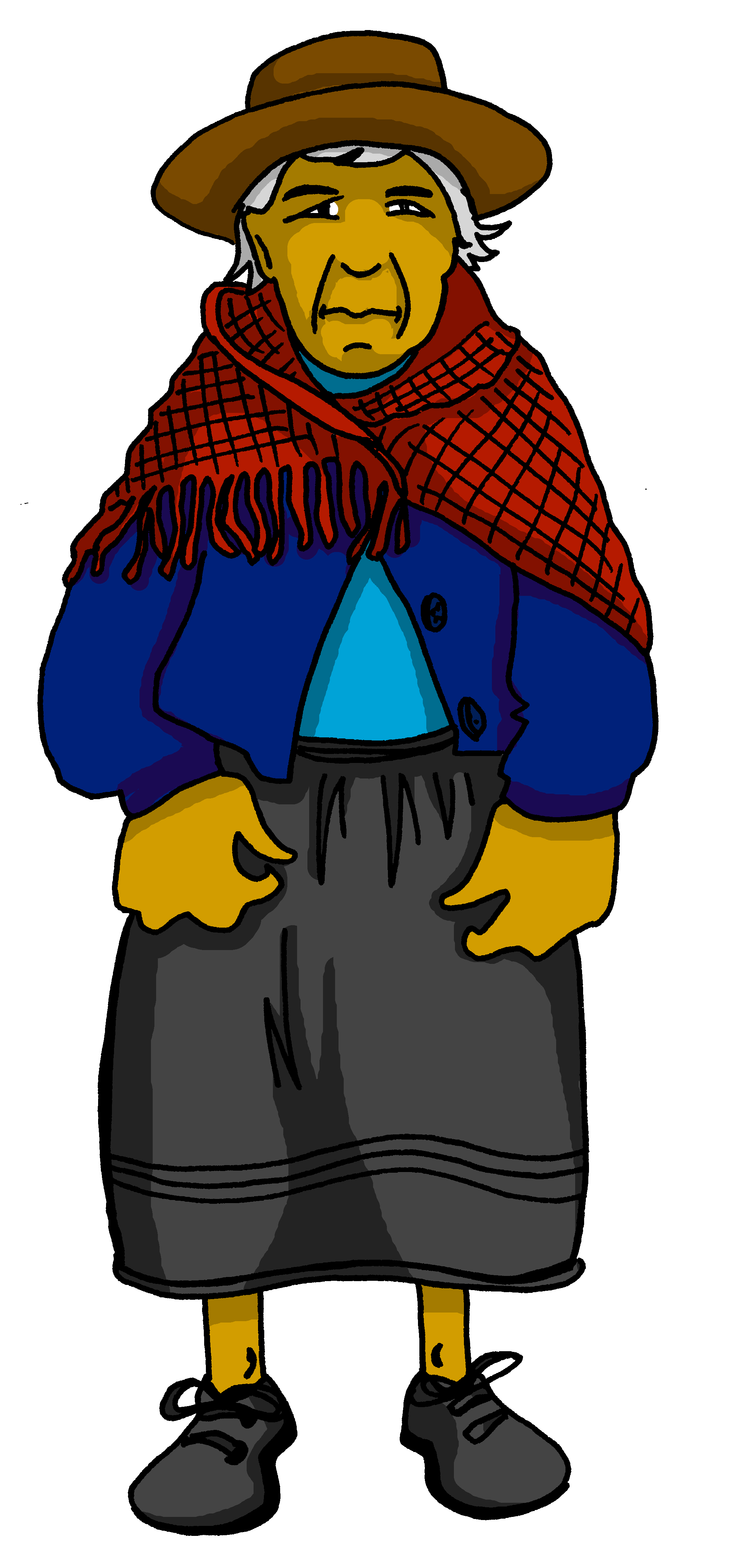 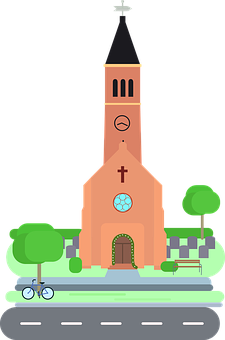 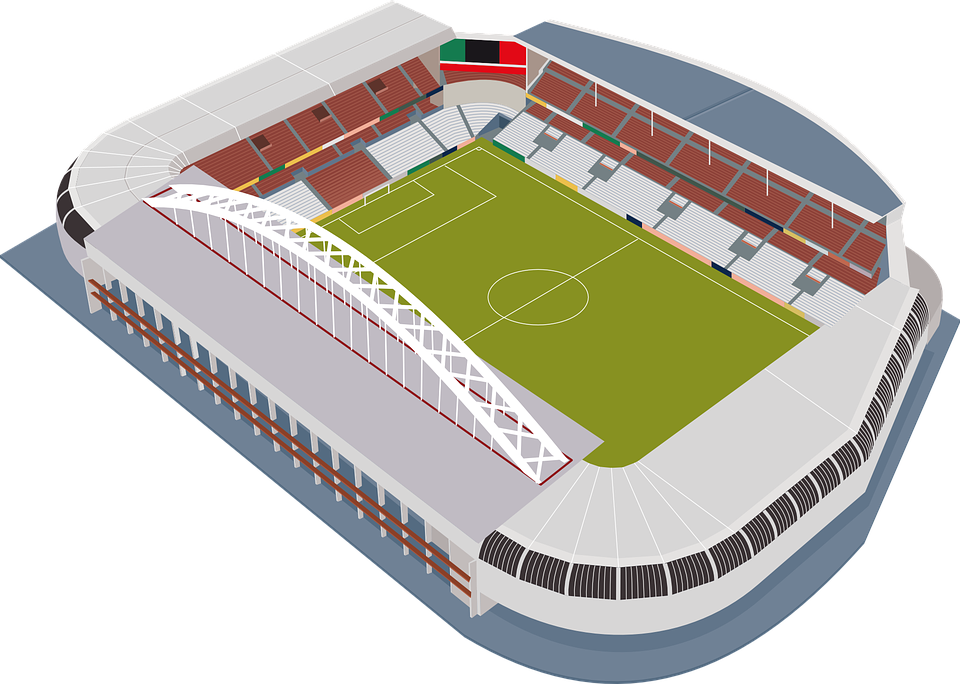 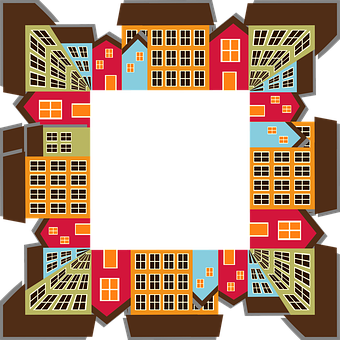 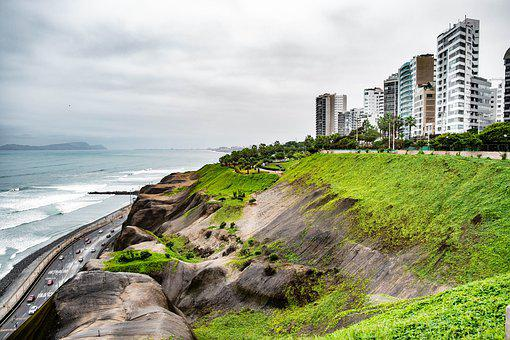 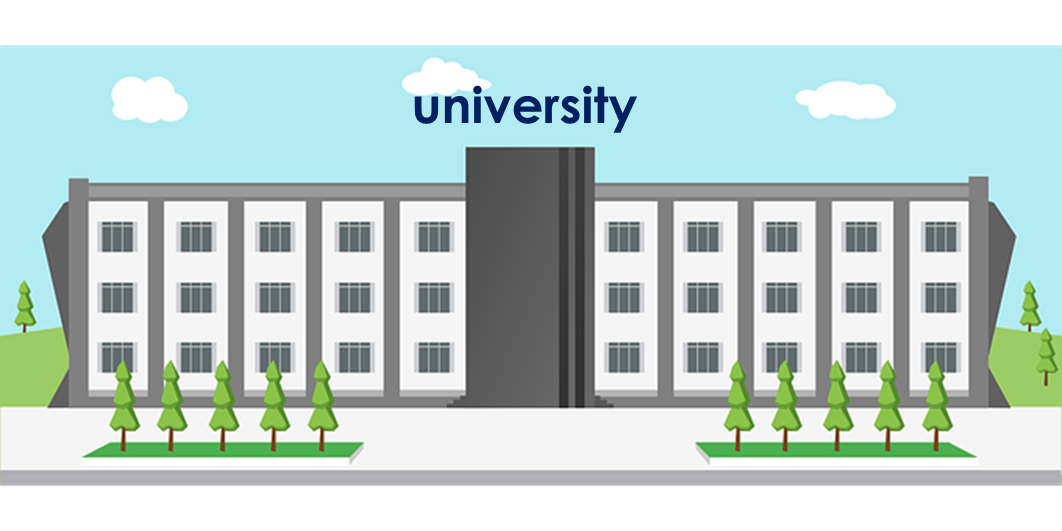 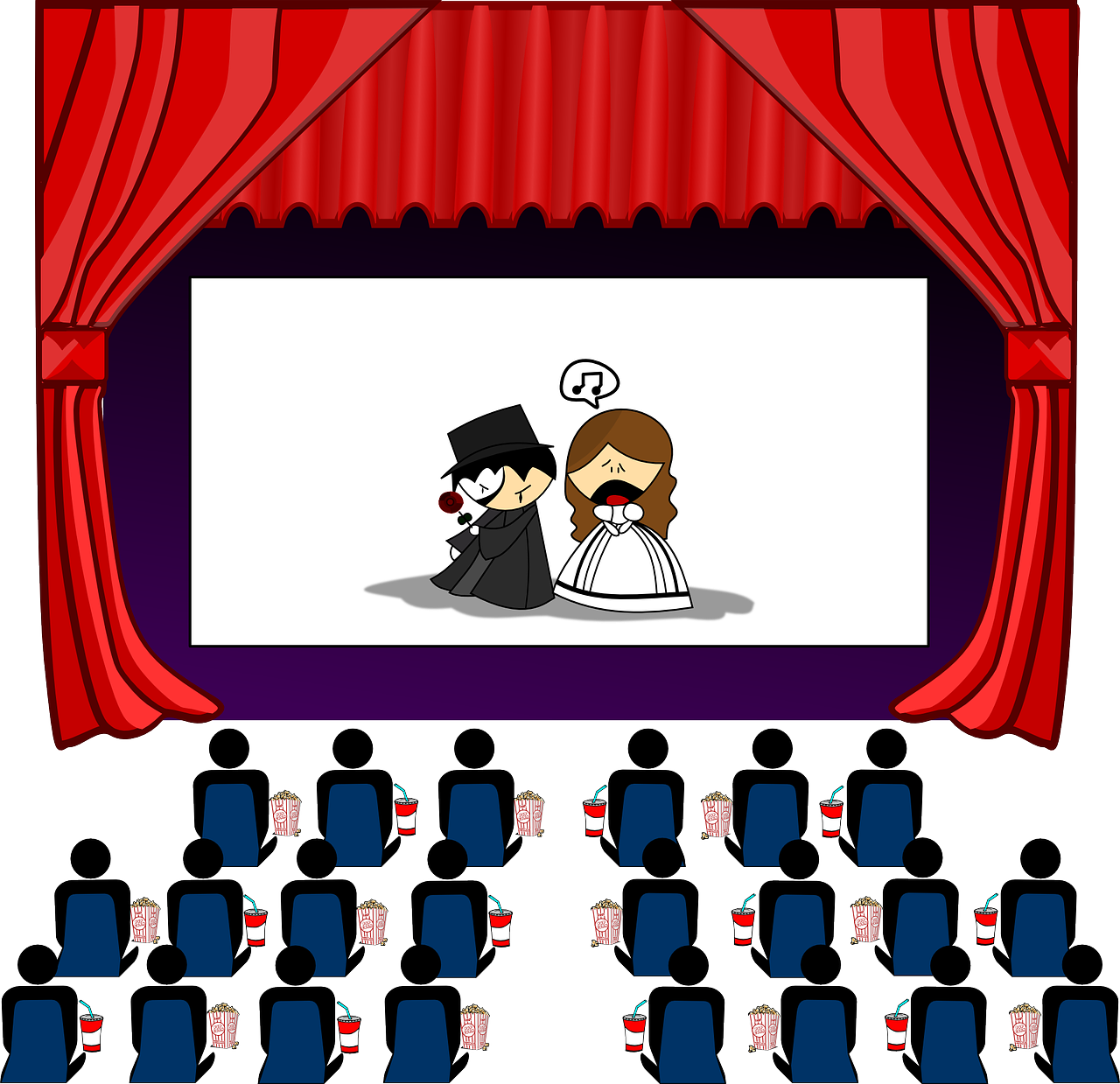 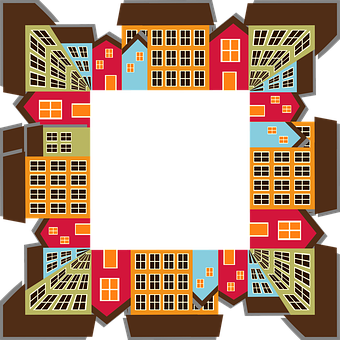 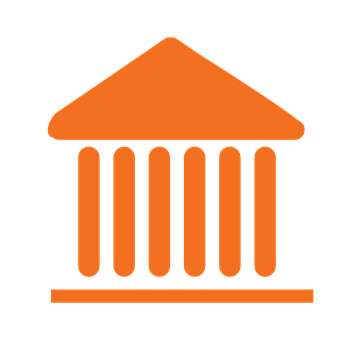 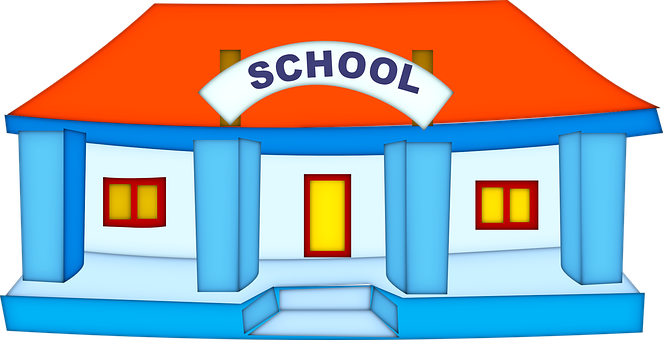 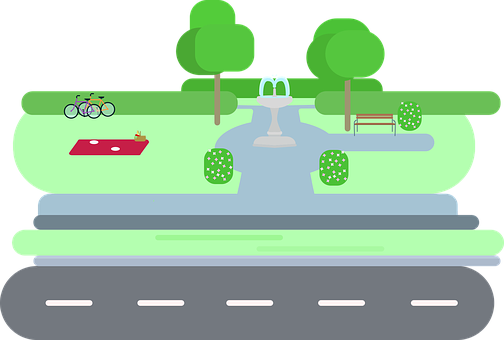 [Speaker Notes: Timing: 4 minutes (two slides)

Use this first slide to set the scene.Procedure:
1. Read the title and click to bring up the instructions in Spanish. 
2. Move to the next slide for the task.
Frequency of unknown words and cognates:
hablar [90] mencionar [1102]
Source: Davies, M. & Davies, K. (2018). A frequency dictionary of Spanish: Core vocabulary for learners (2nd ed.). Routledge: London]
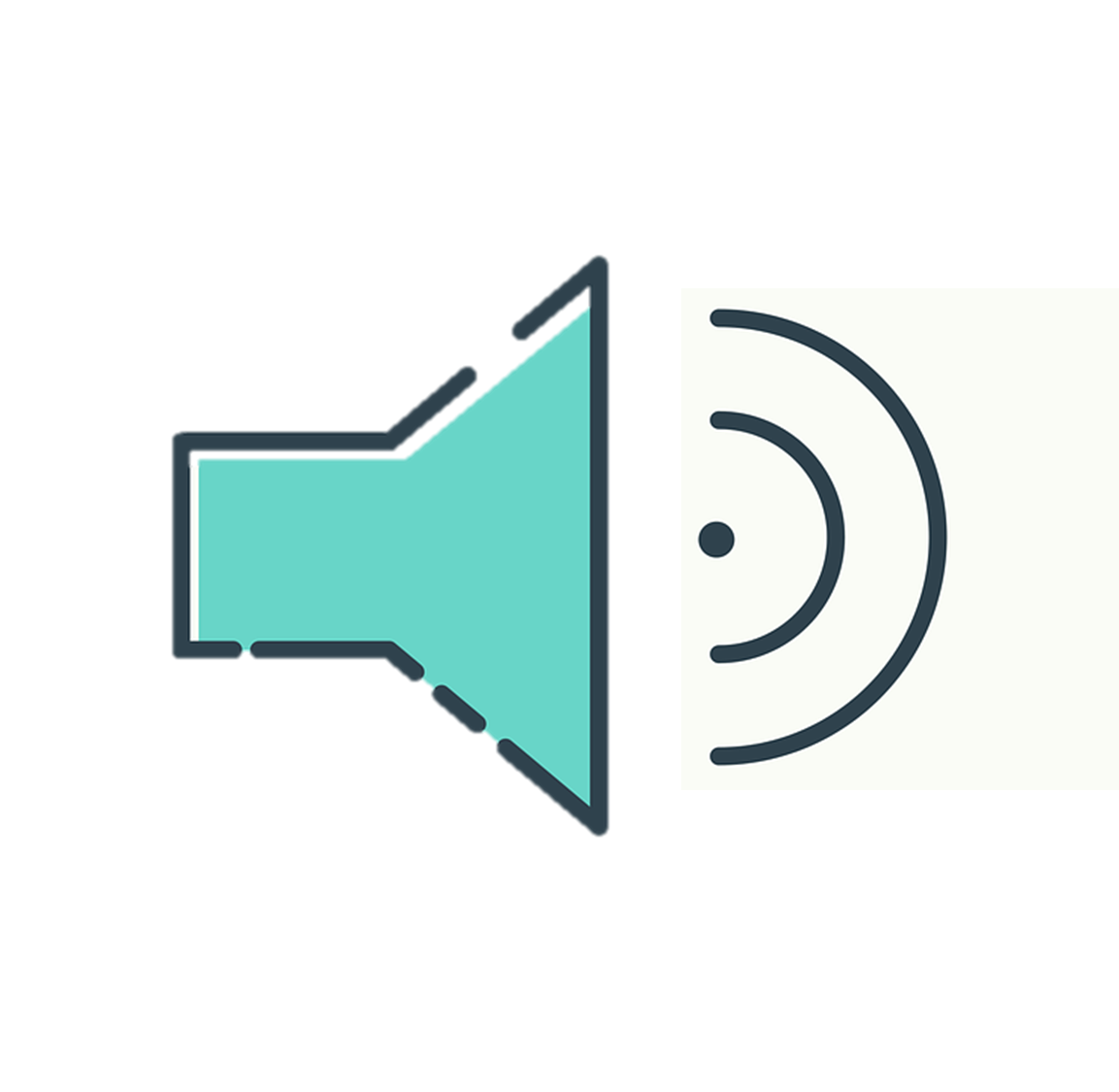 En Lima tenemos…
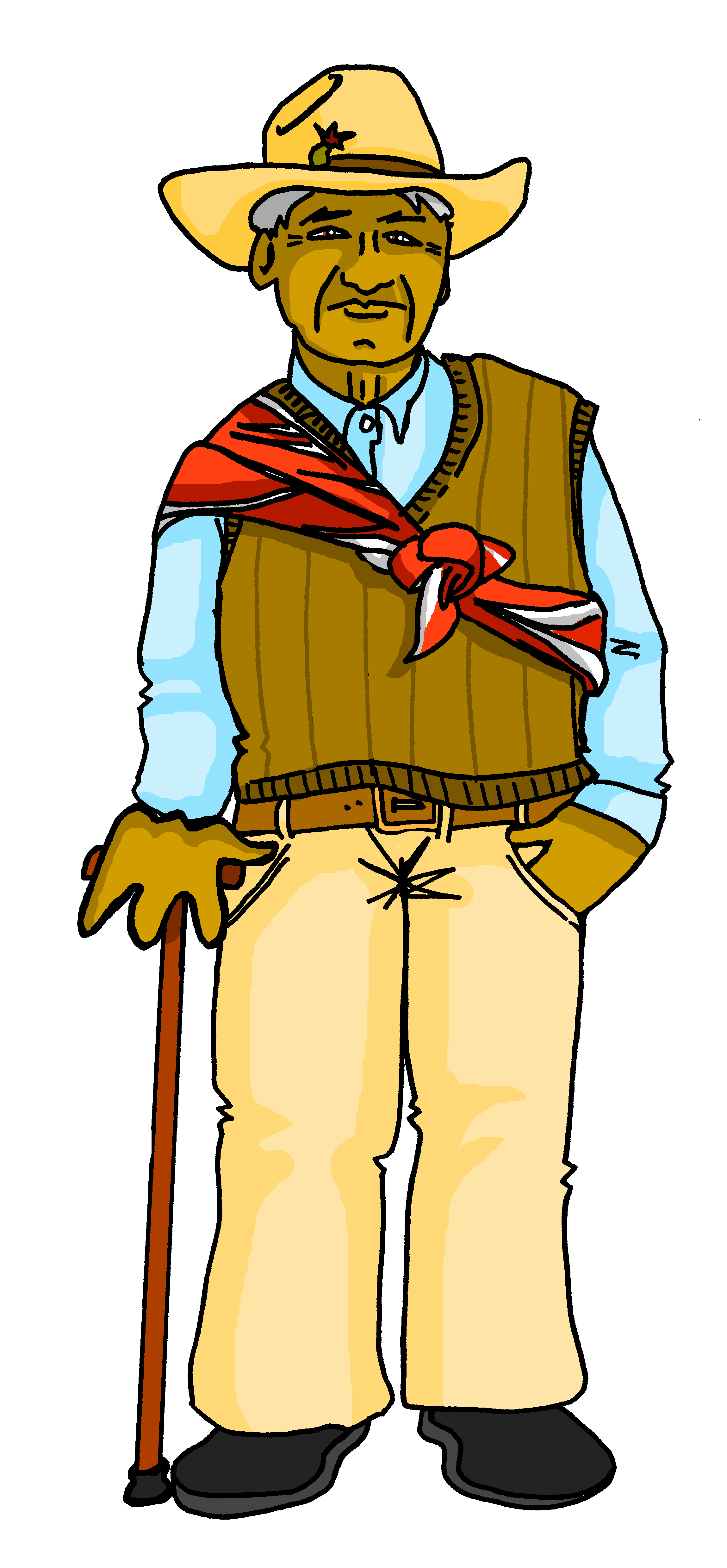 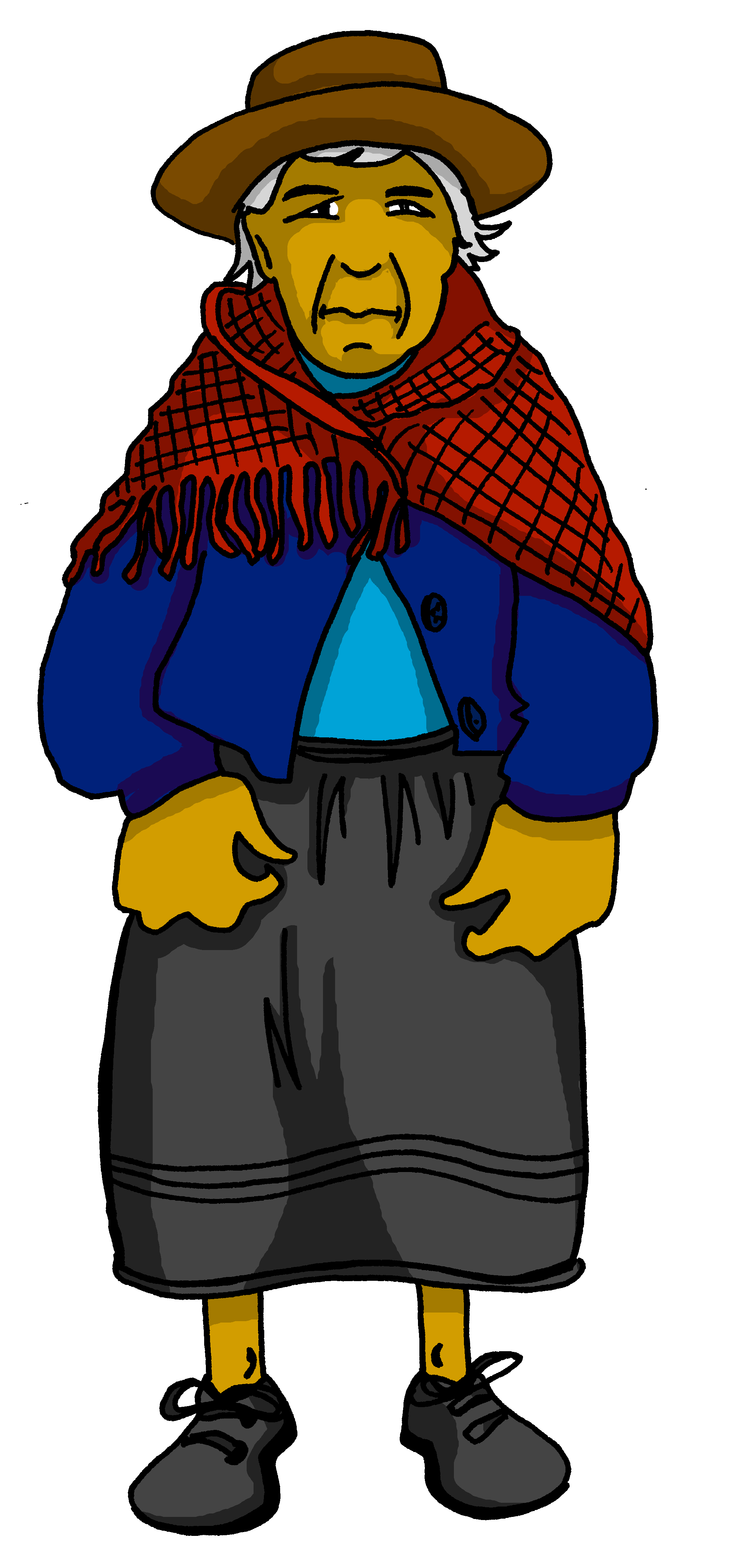 La ciudad de Lima.
escuchar
Los abuelos hablan de Lima.
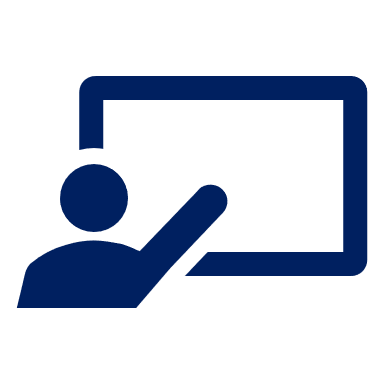 ¿Menciona un, una, unos o unas?
E
E
1
1
2
2
3
3
4
4
5
5
[Speaker Notes: Timing: 4 minutes
Aim: to practise aural recognition of un / una / unos / unas and their connection with an appropriate noun.
Procedure:
Read the title and click to bring up the instructions in Spanish. 
Do the example (E). (Note: some learners will benefit from being able to circle the words on the sheet). 
Click to bring up the answers.
Draw pupils’ attention to the nouns.
Pupils write (or circle) the correct noun, according to its final letter.
Pupils check their answers.
Click to confirm the answers. 
(Click the buttons on the left to hear the answers.)

Transcript 1:
Ej. ¿Qué tenemos? Pues, tenemos una [playa]
Tenemos unos [cines]
Tenemos un [museo]
Tenemos una [universidad]
Tenemos unas [iglesias]
Tenemos unos [parques].]
¿Qué menciona Elena? ¿Qué no menciona?
Follow up 3:
Escribe dos listas en inglés.
Lee y decide
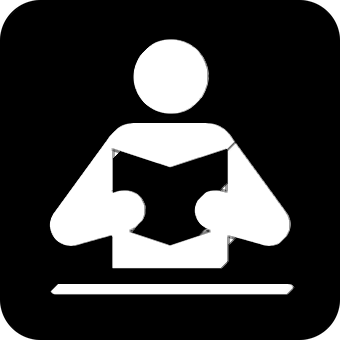 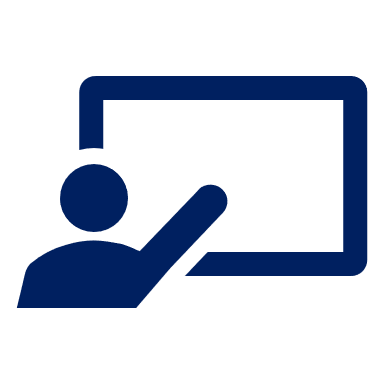 leer
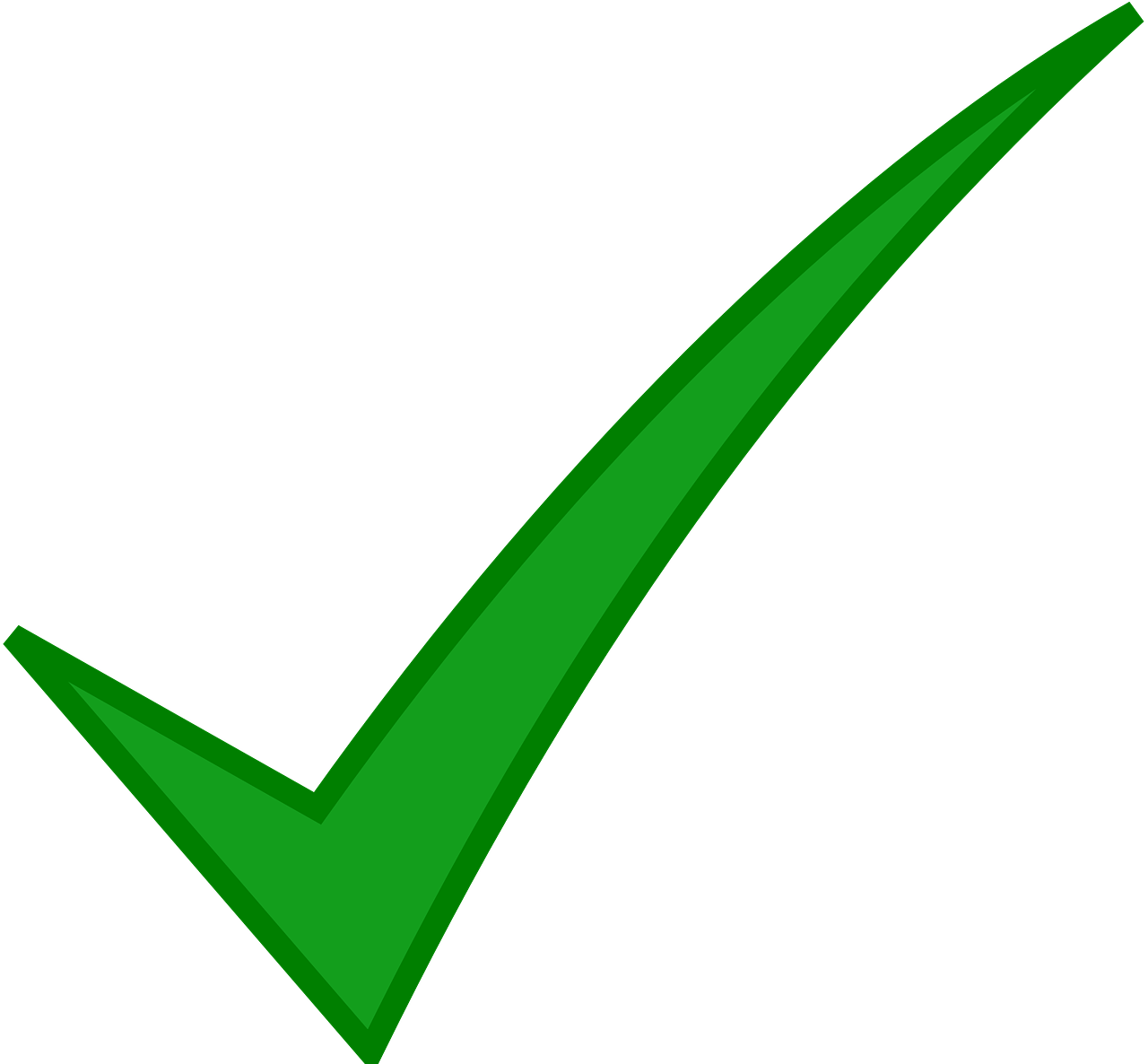 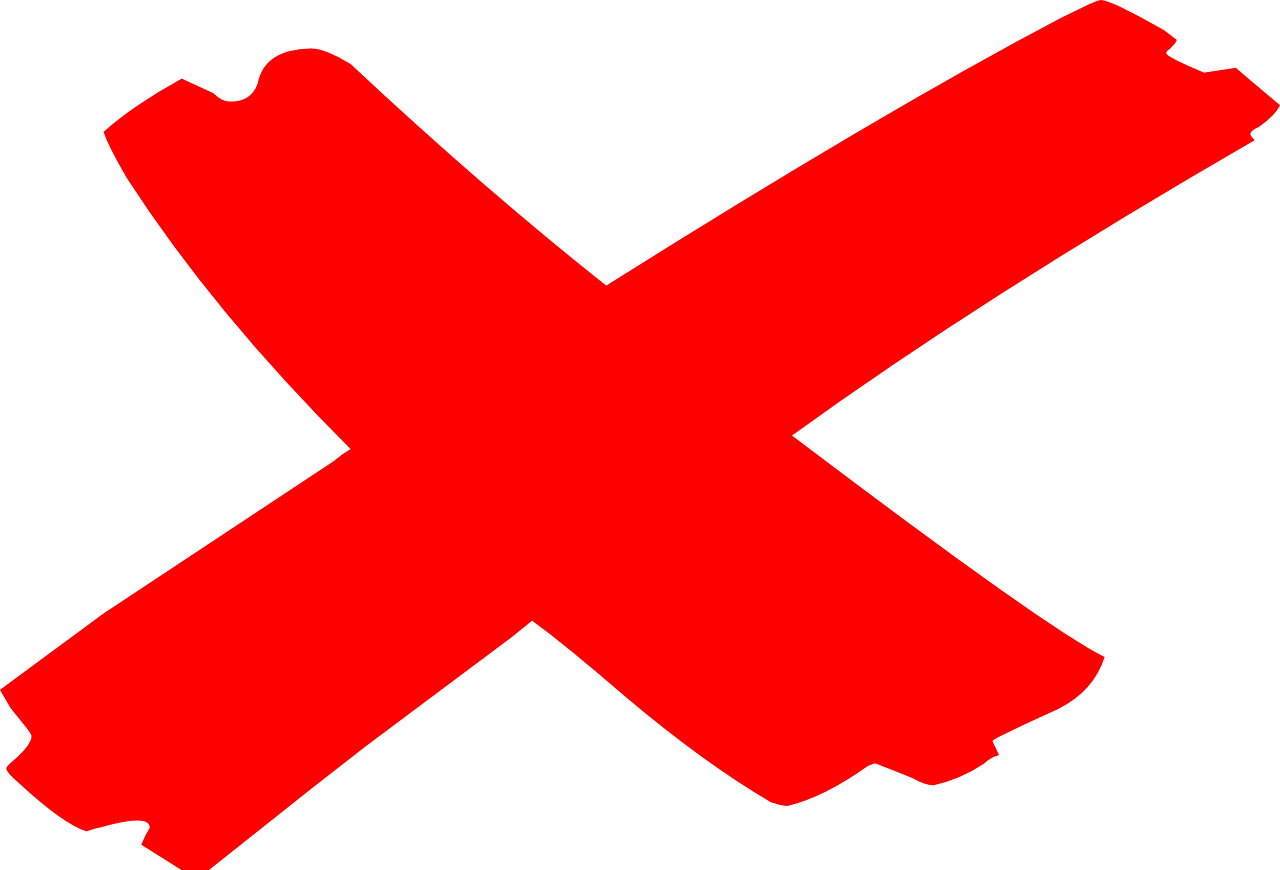 Abuelita has forgotten to mention two places.
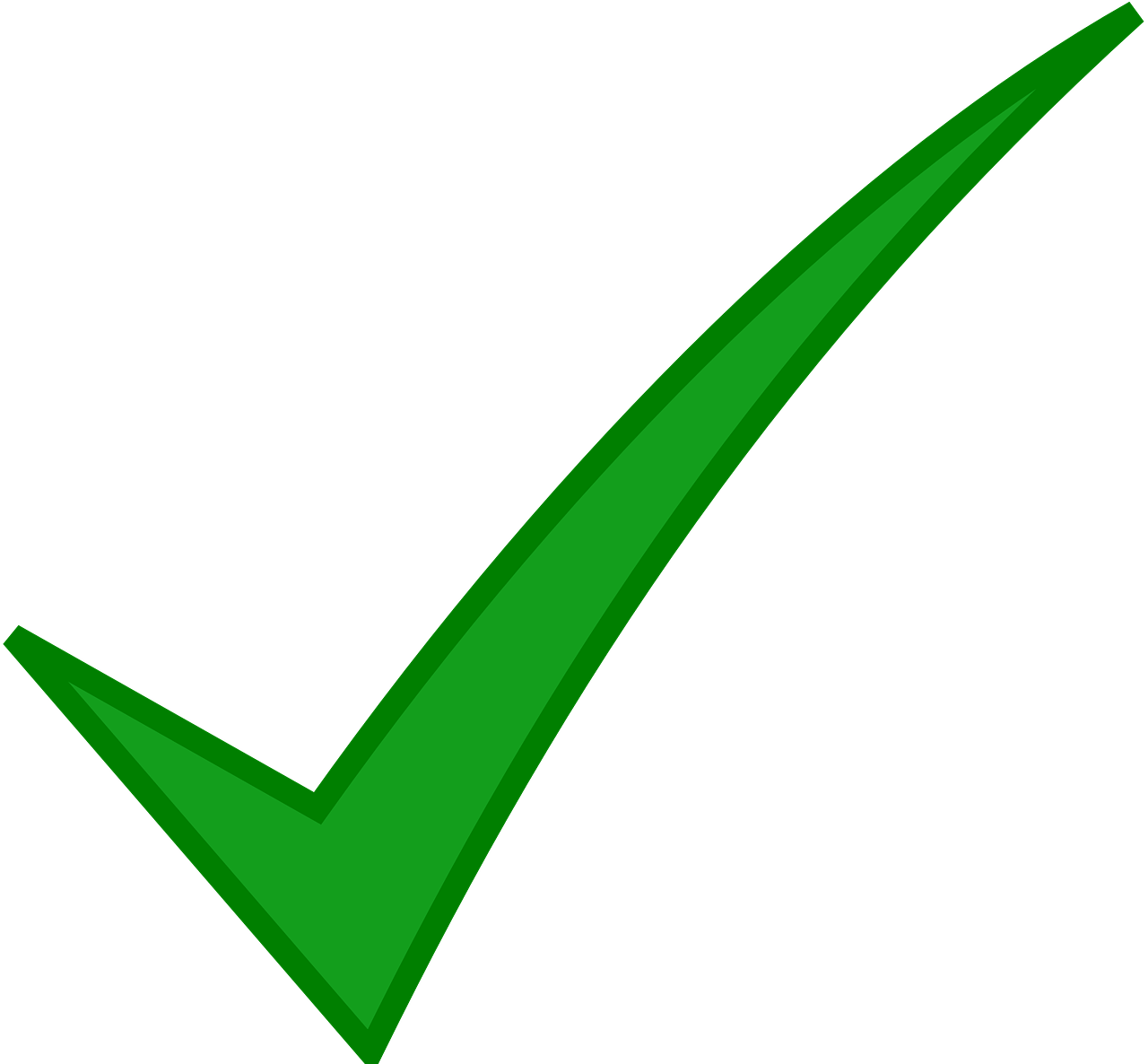 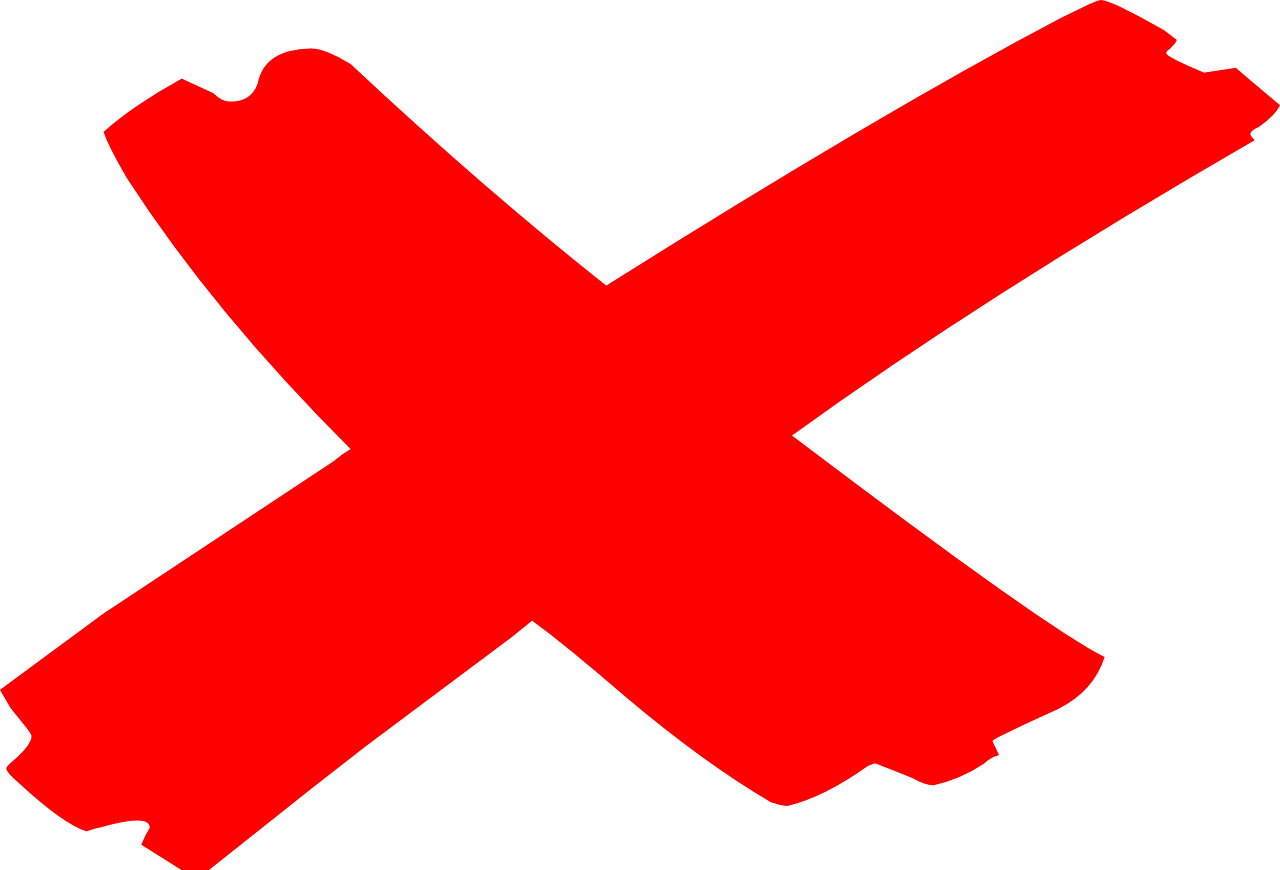 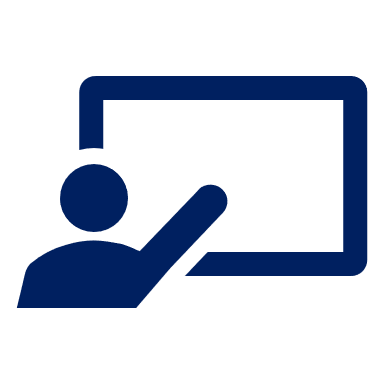 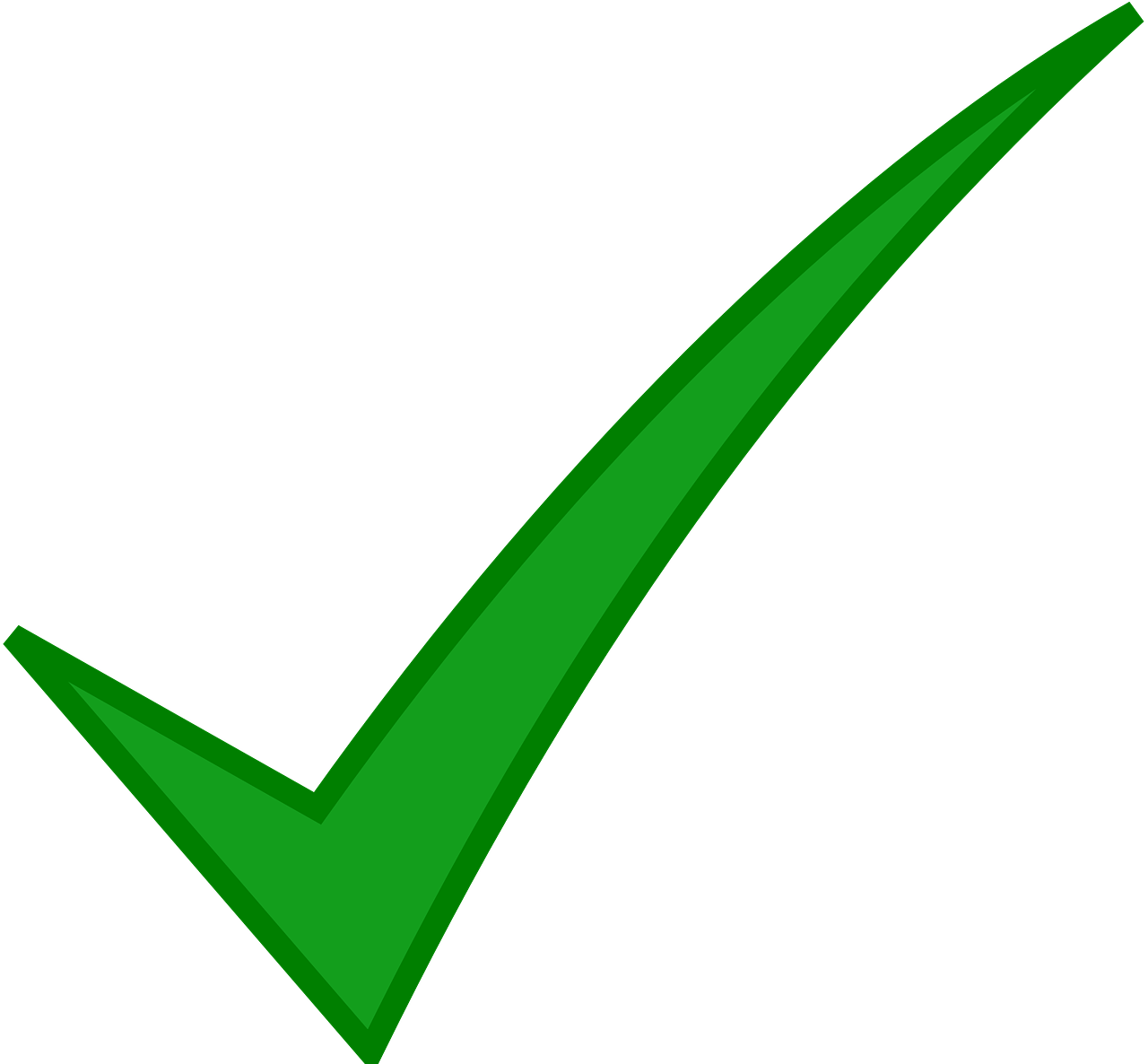 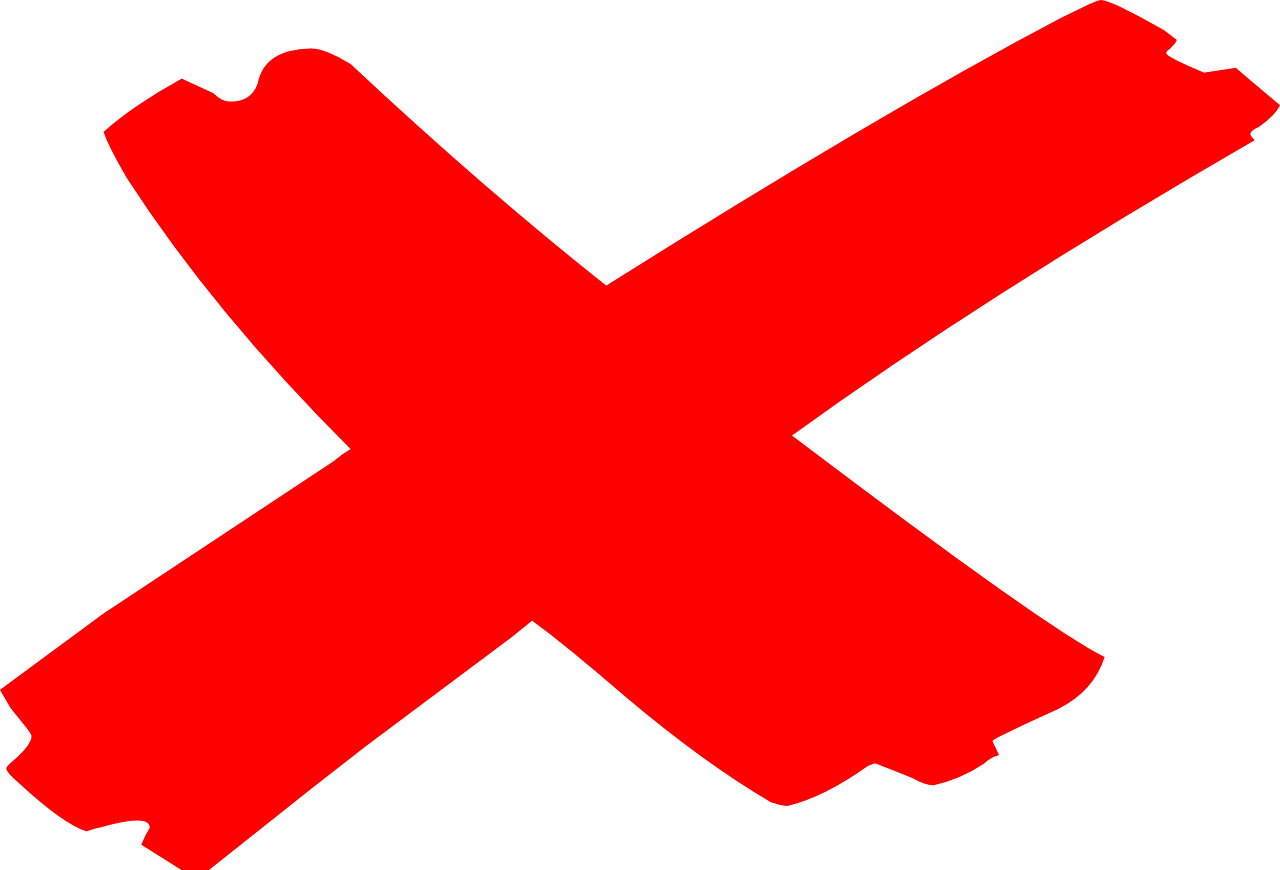 ¿Qué más tienen los abuelos?
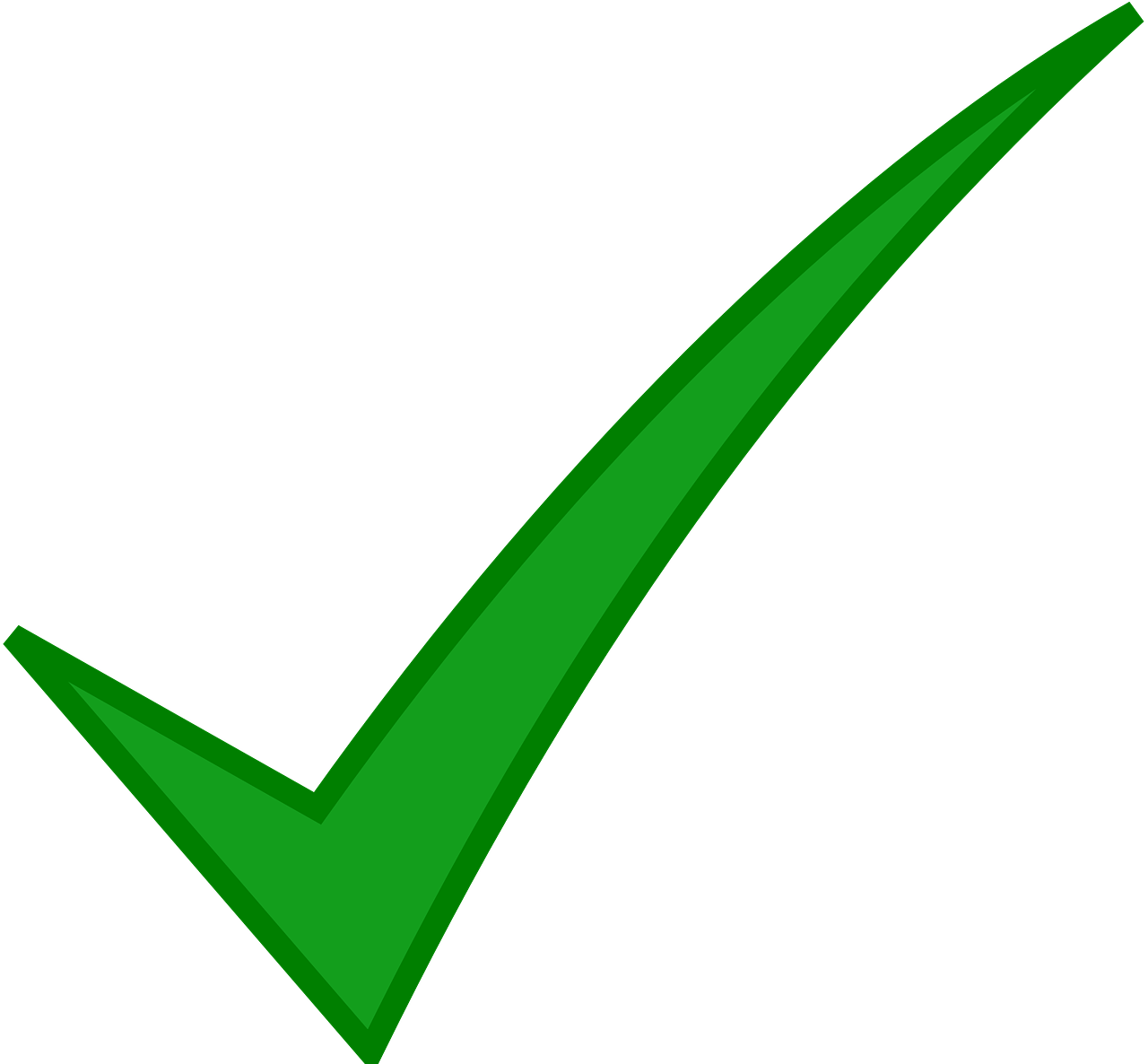 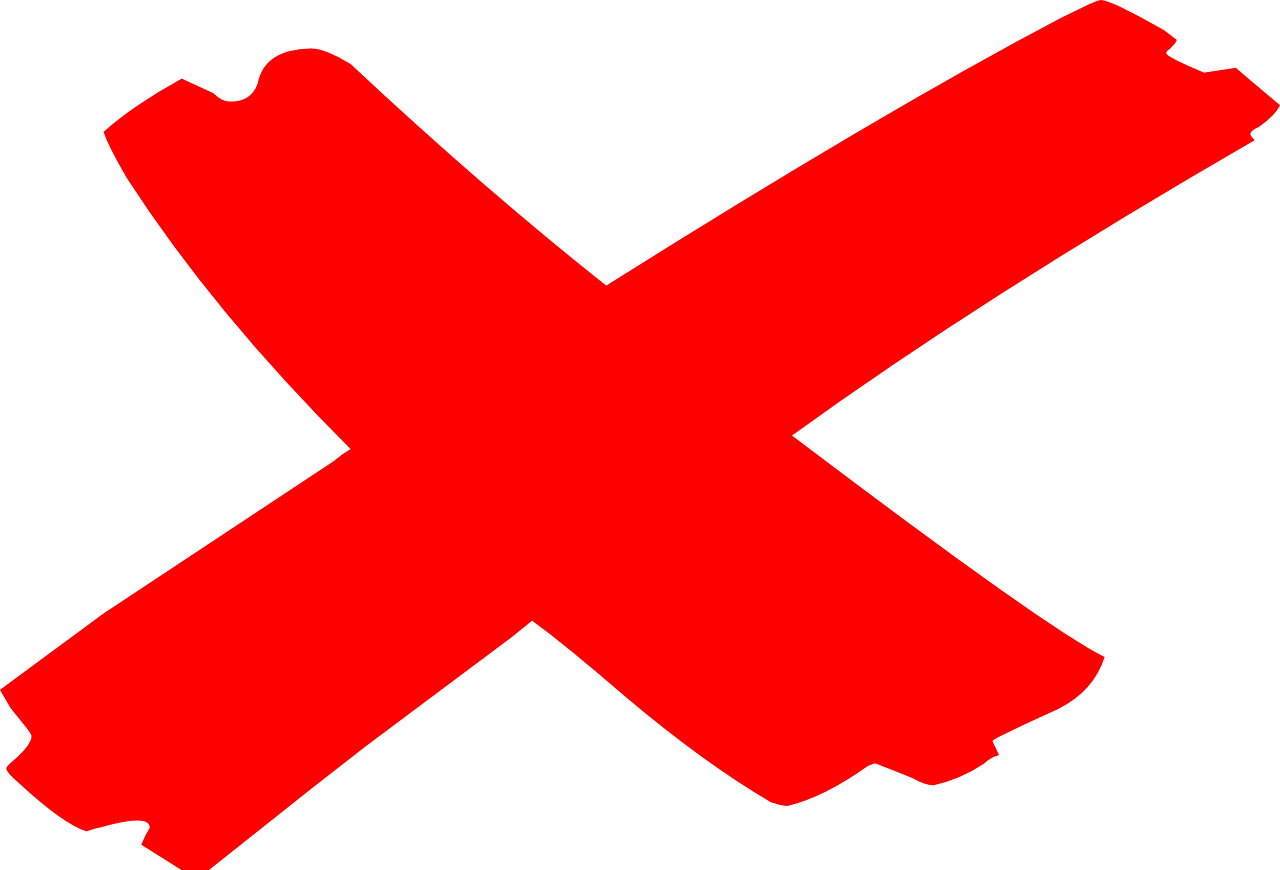 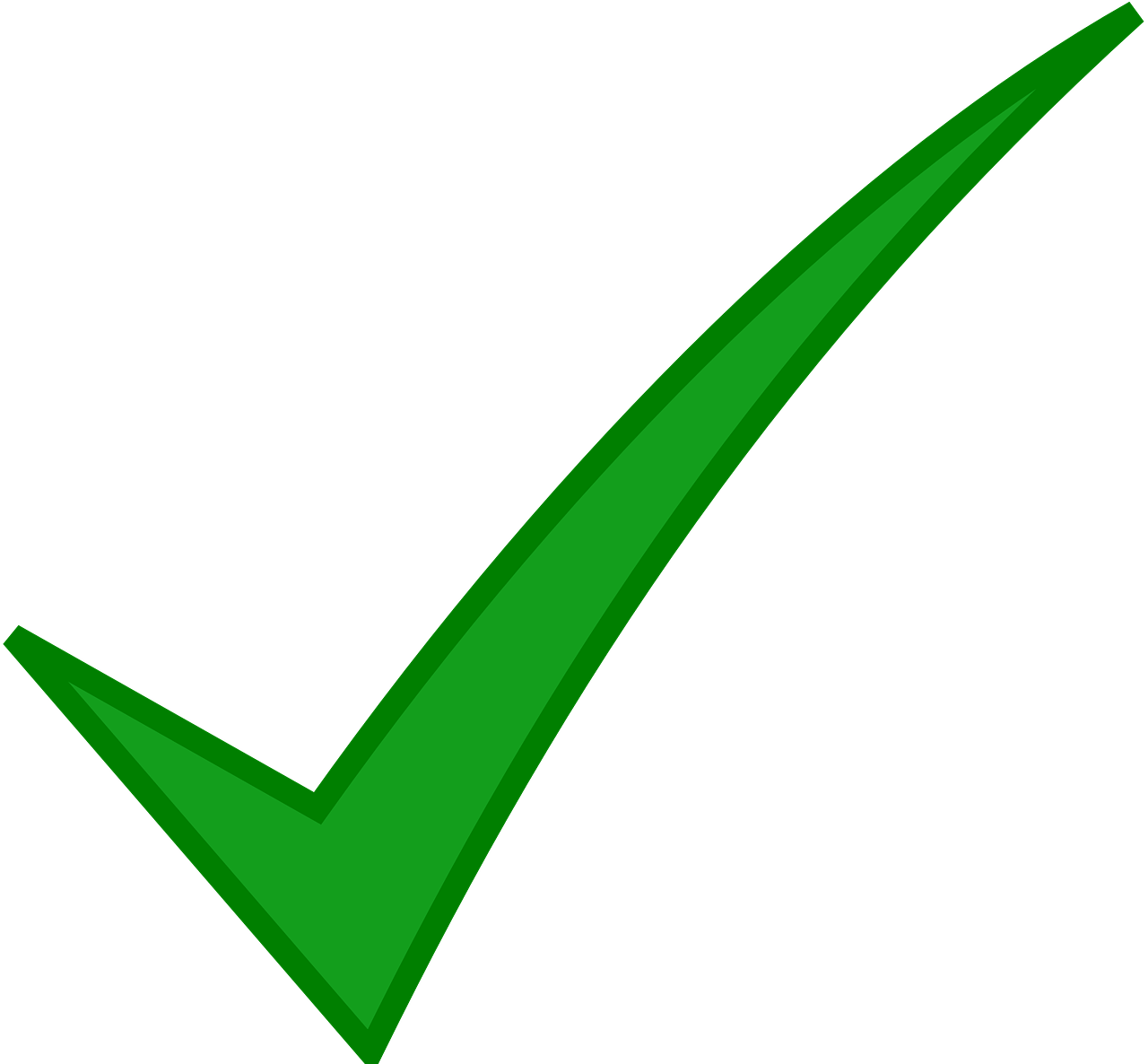 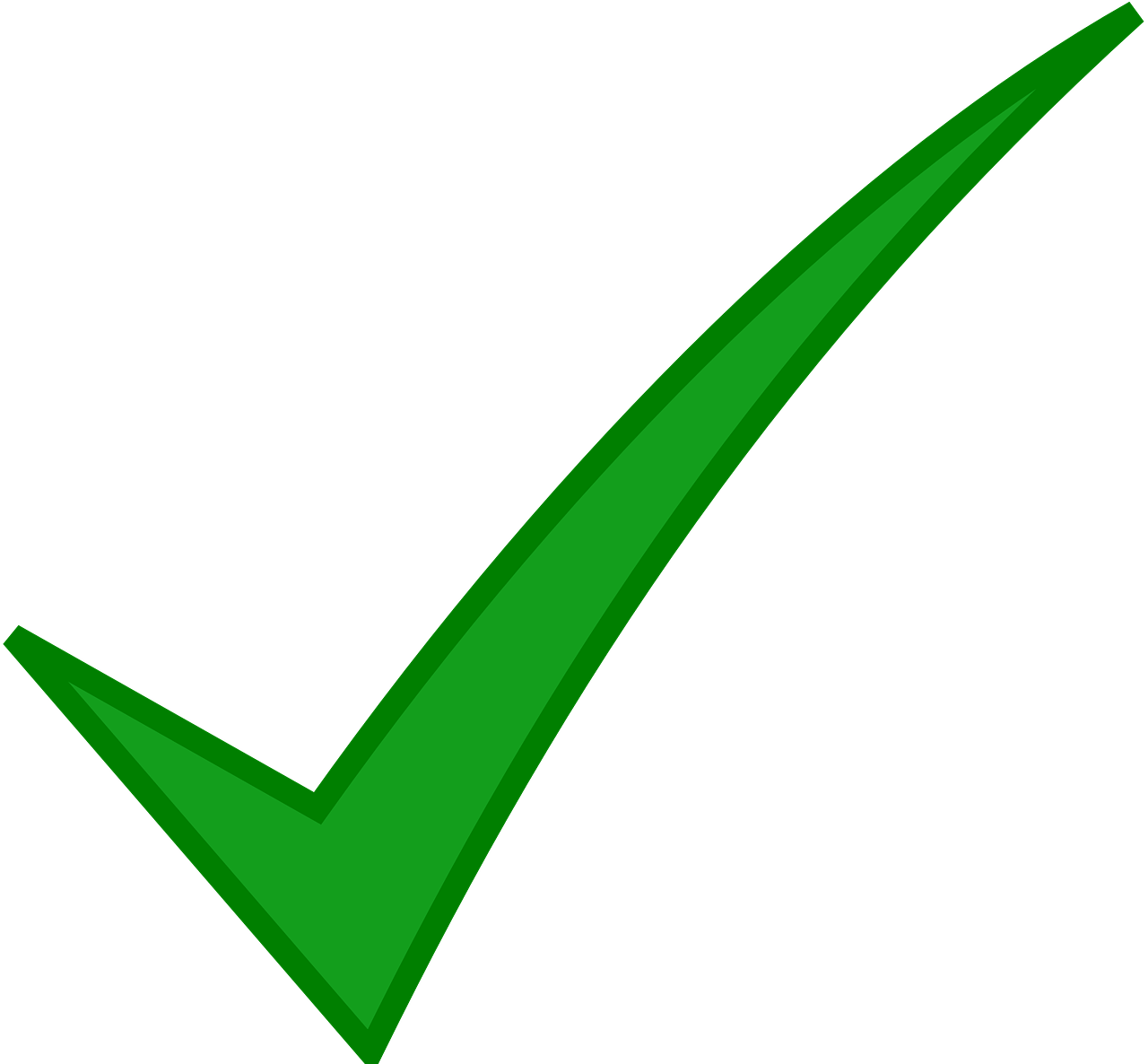 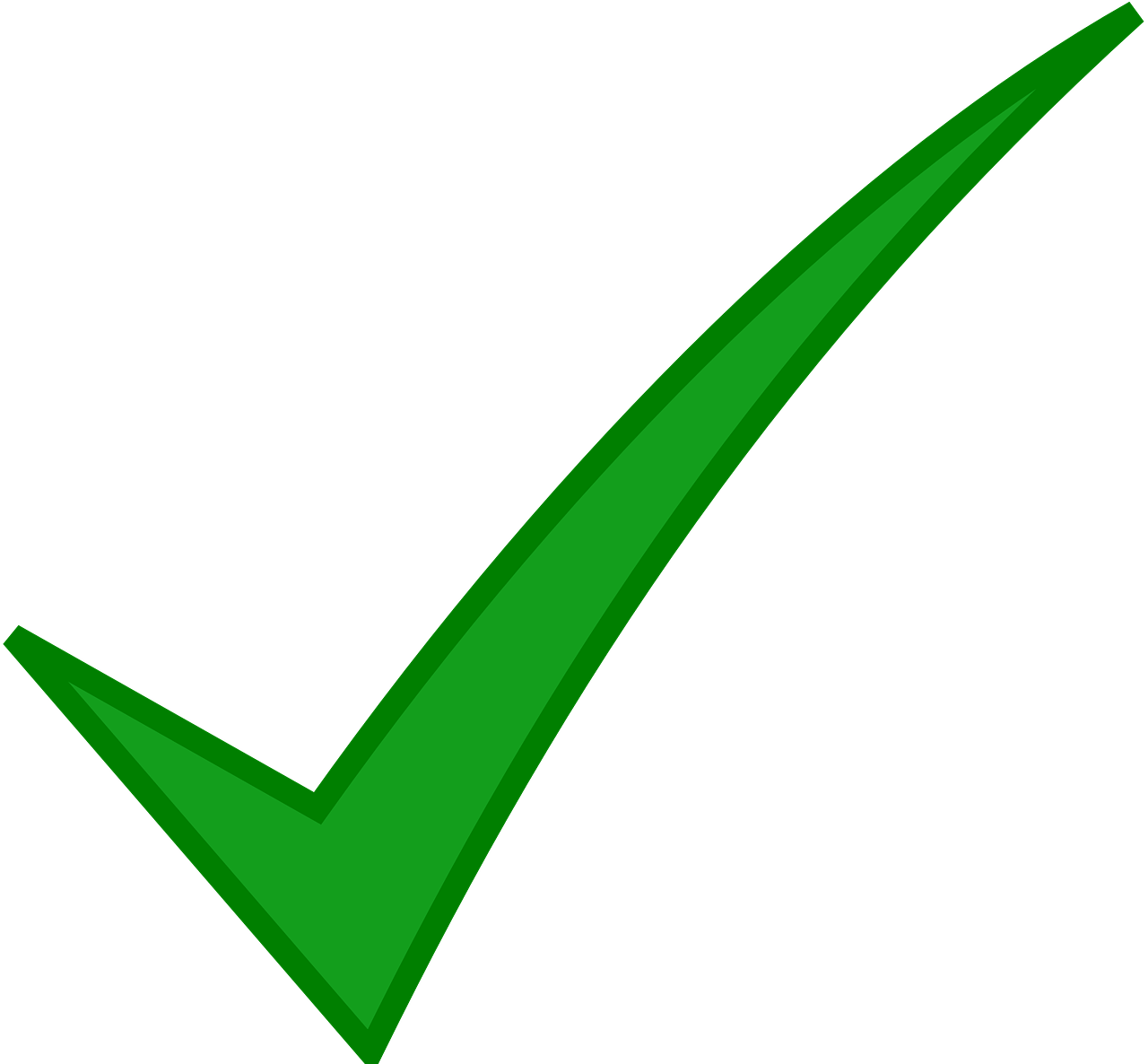 some parks
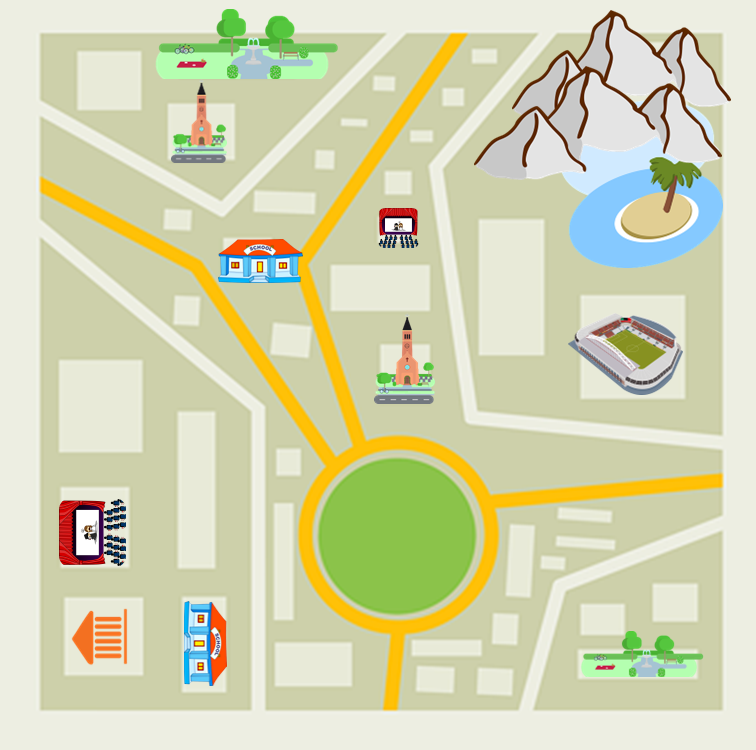 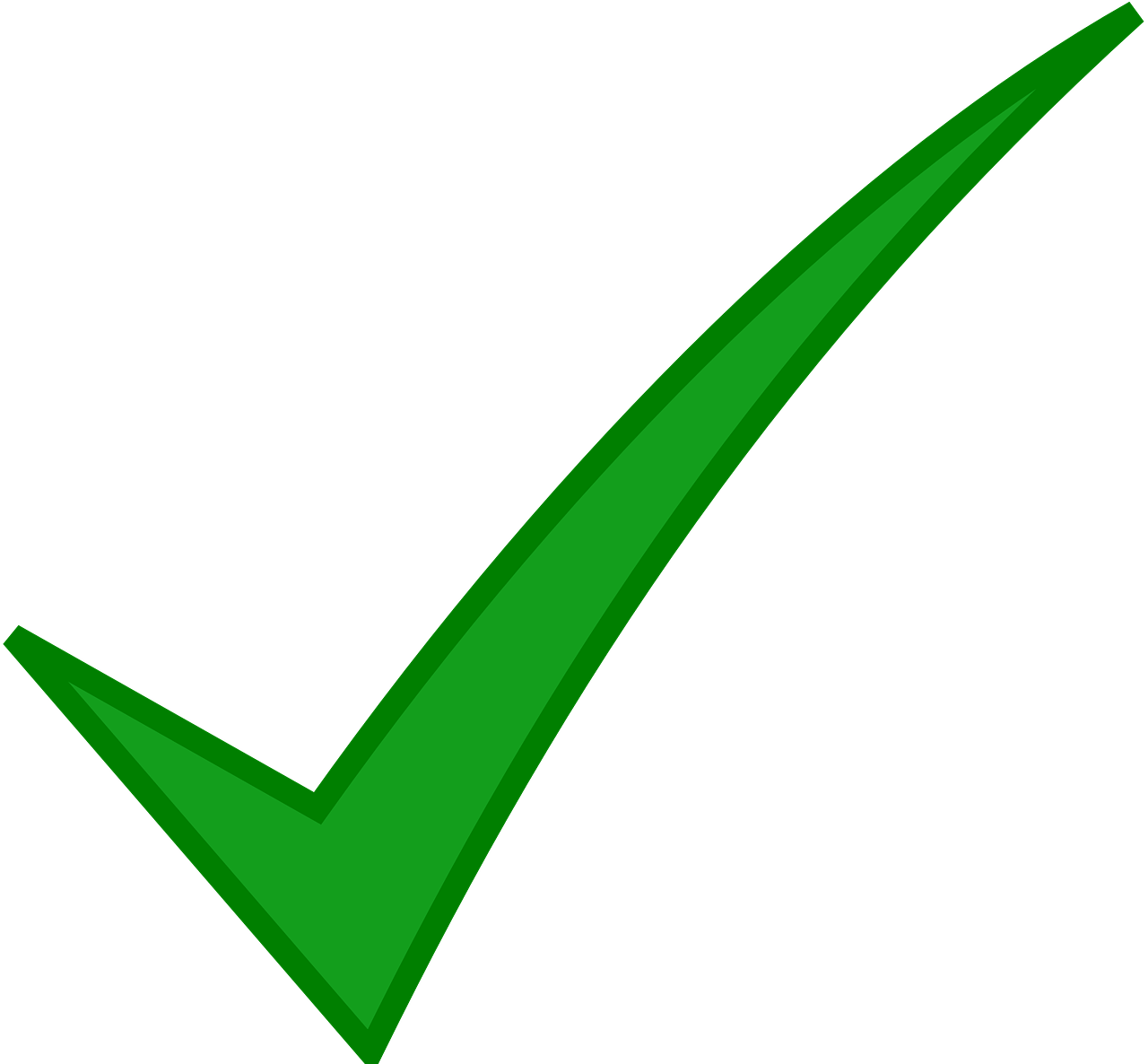 some cinemas
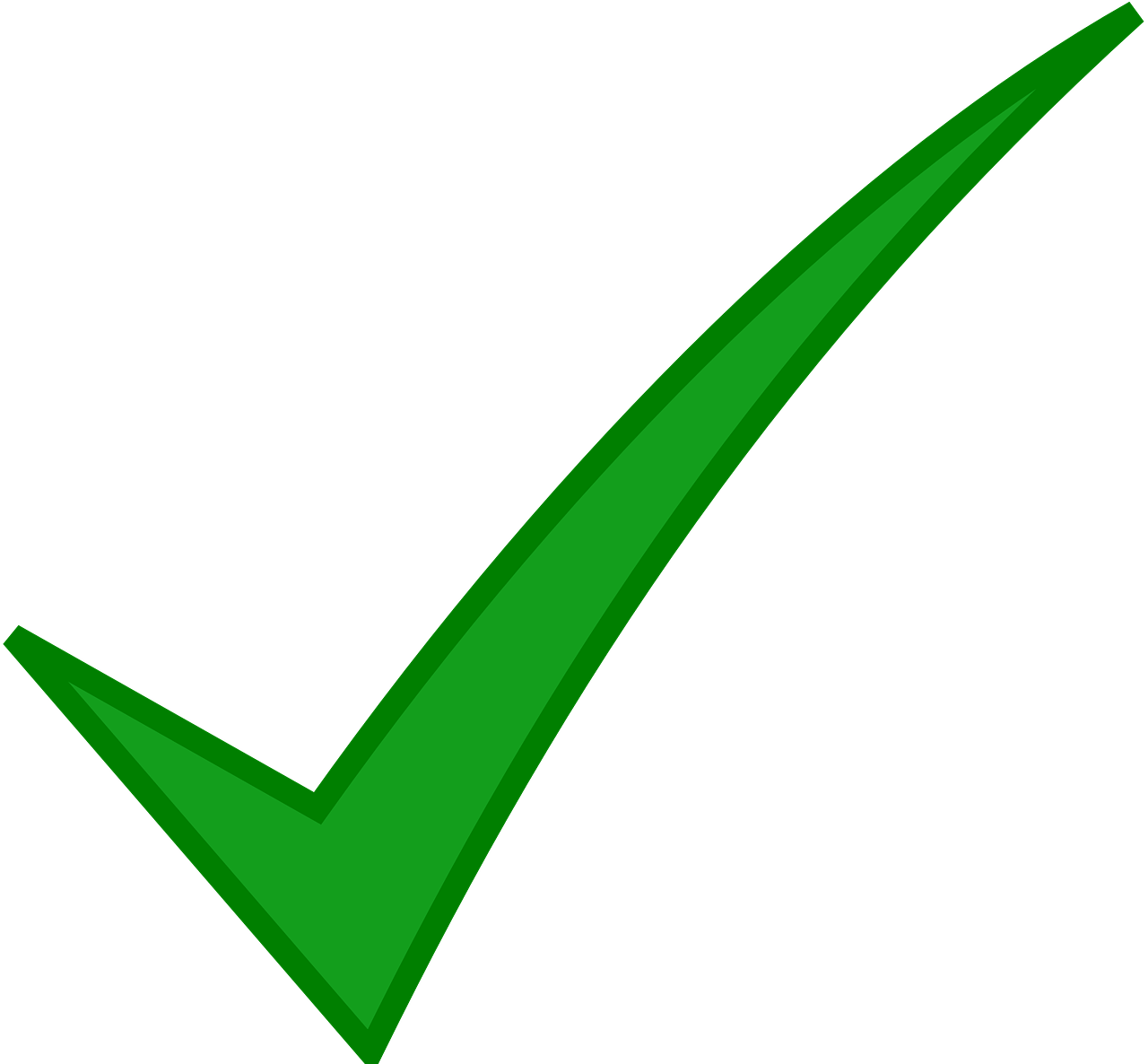 some streets
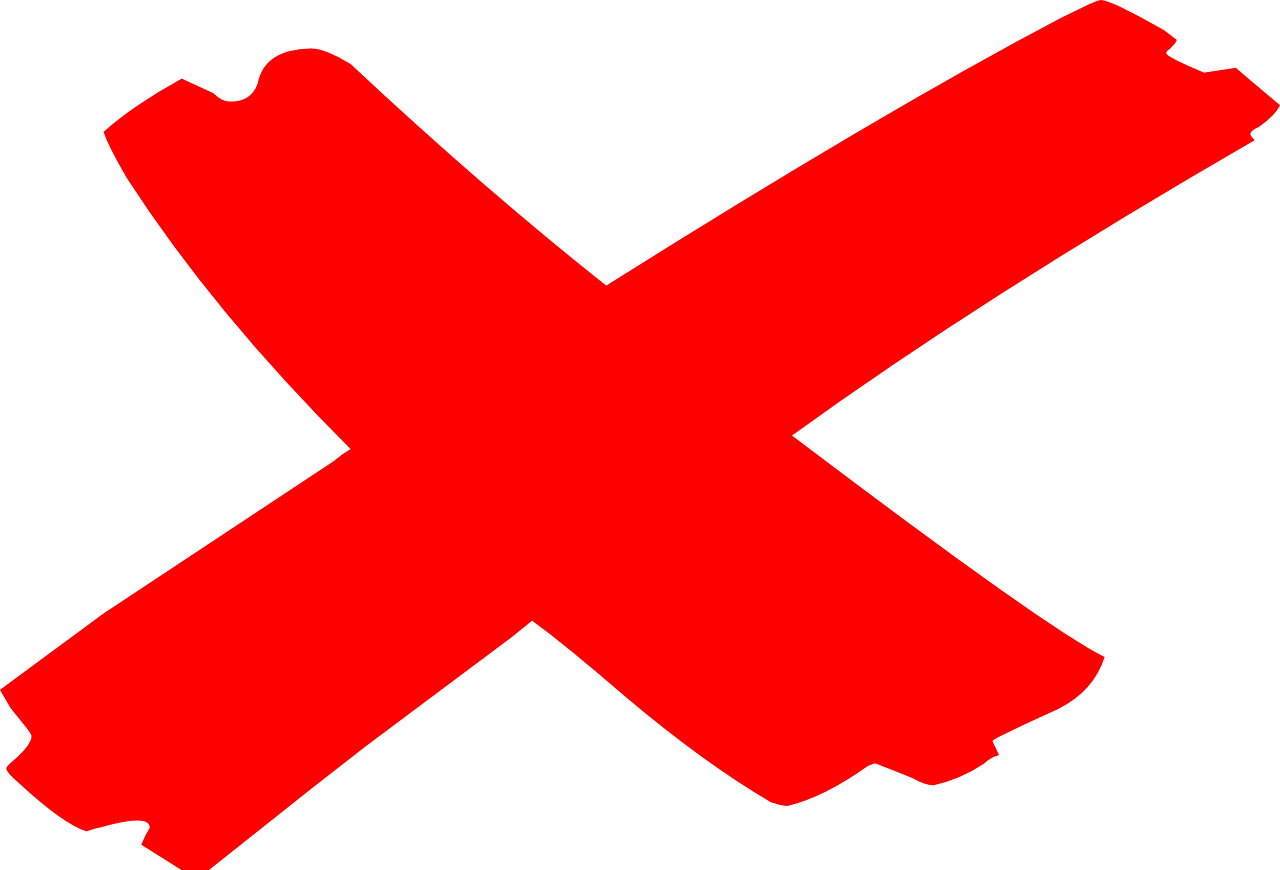 a beach
¡un estadio!
a hotel
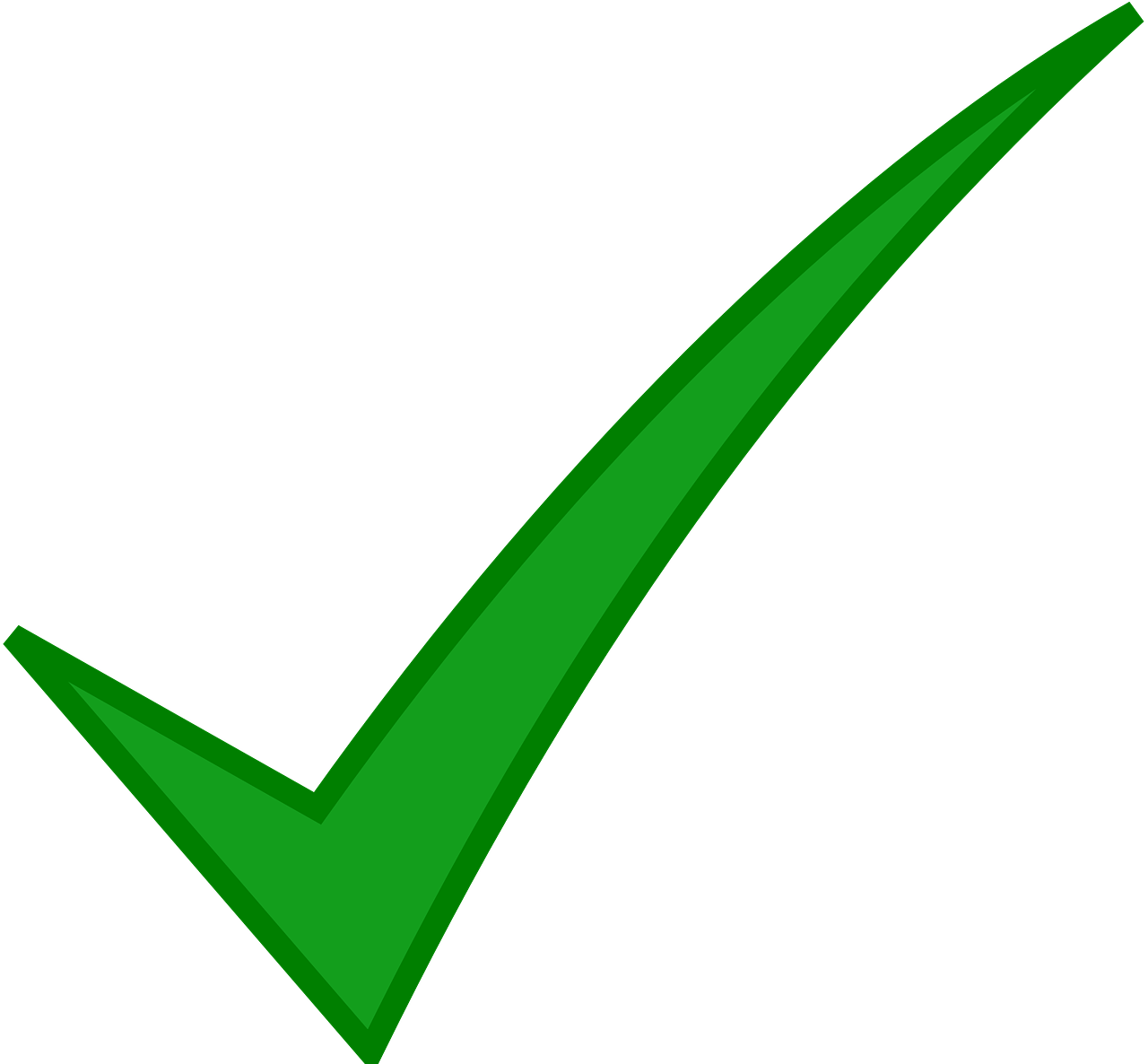 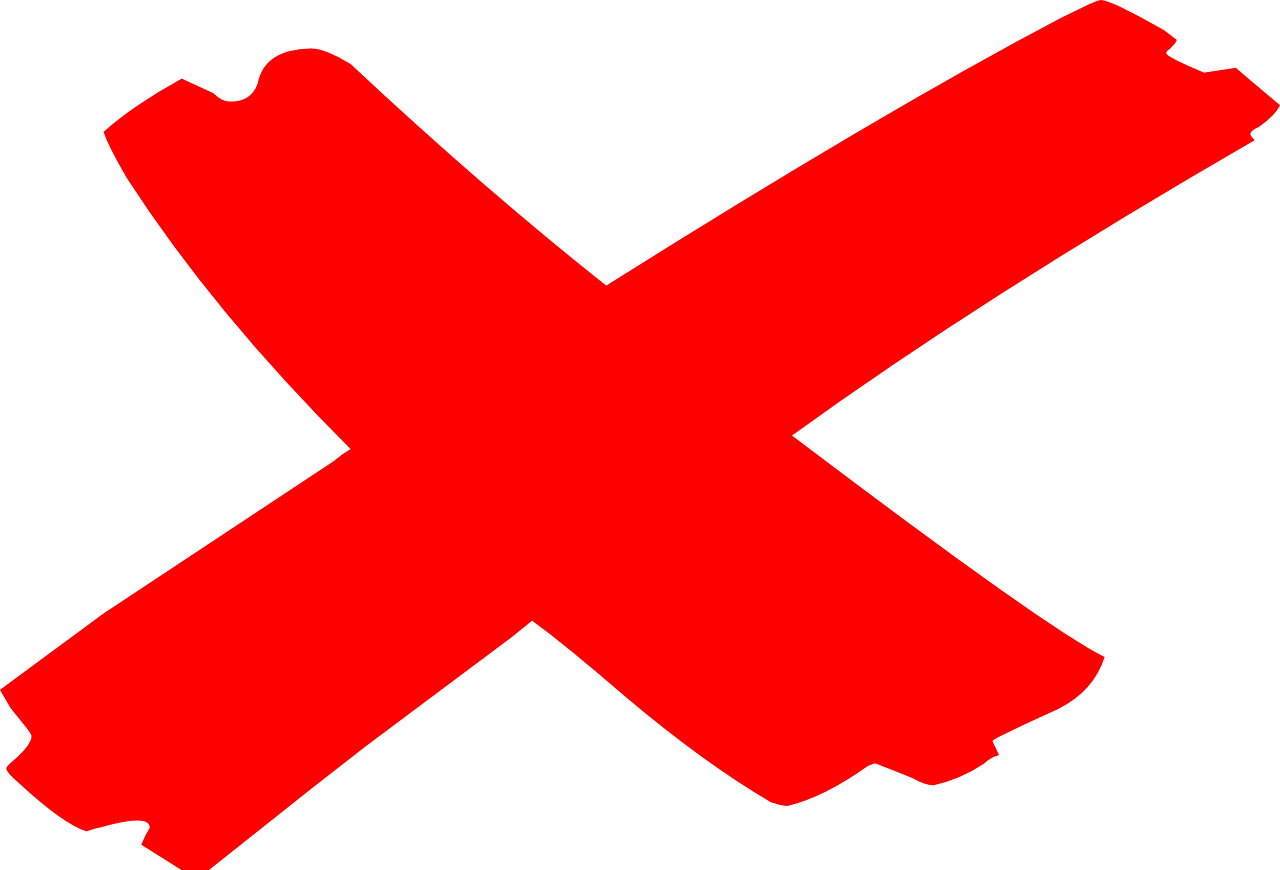 some mountains
¡unas escuelas!
some universities
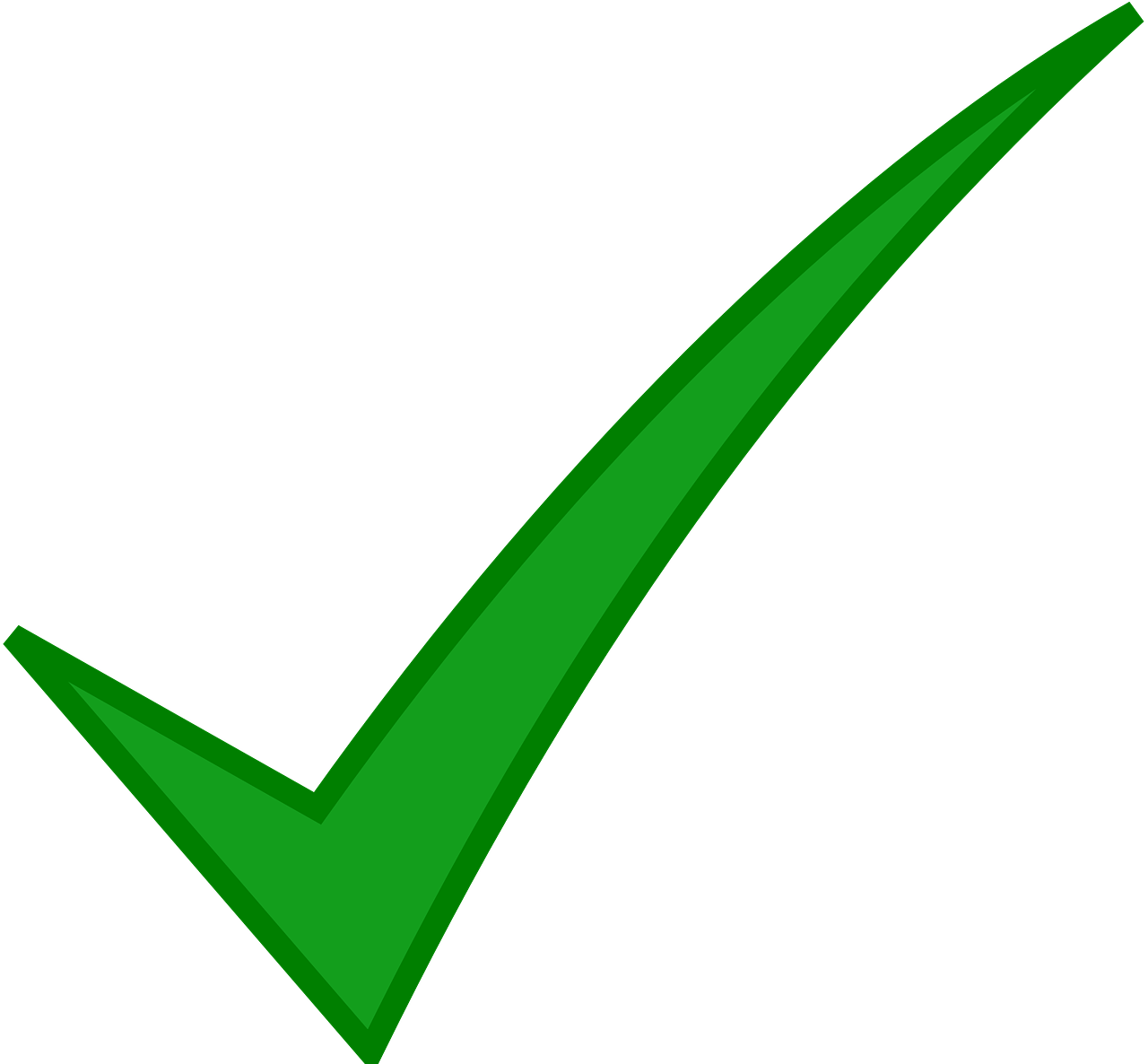 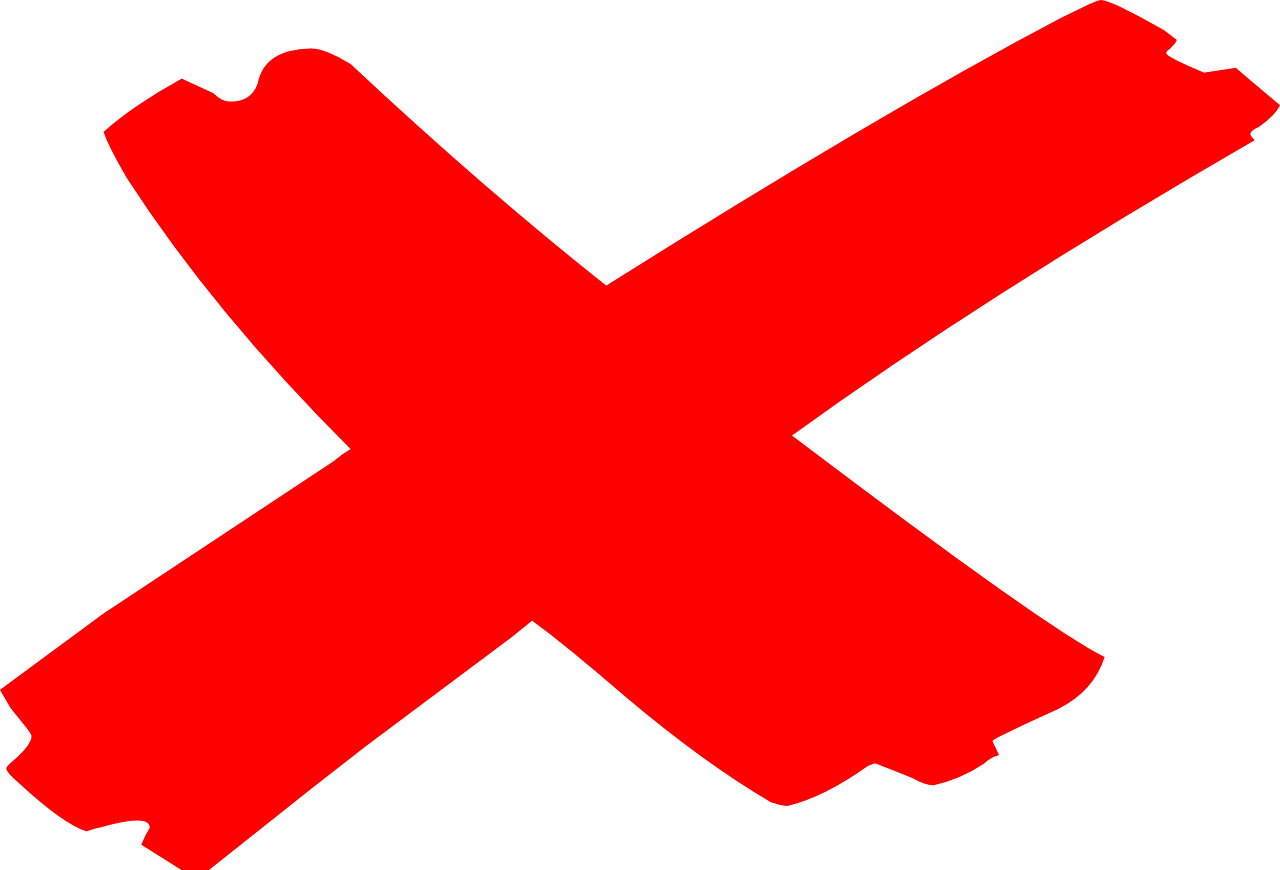 some churches
some bridges
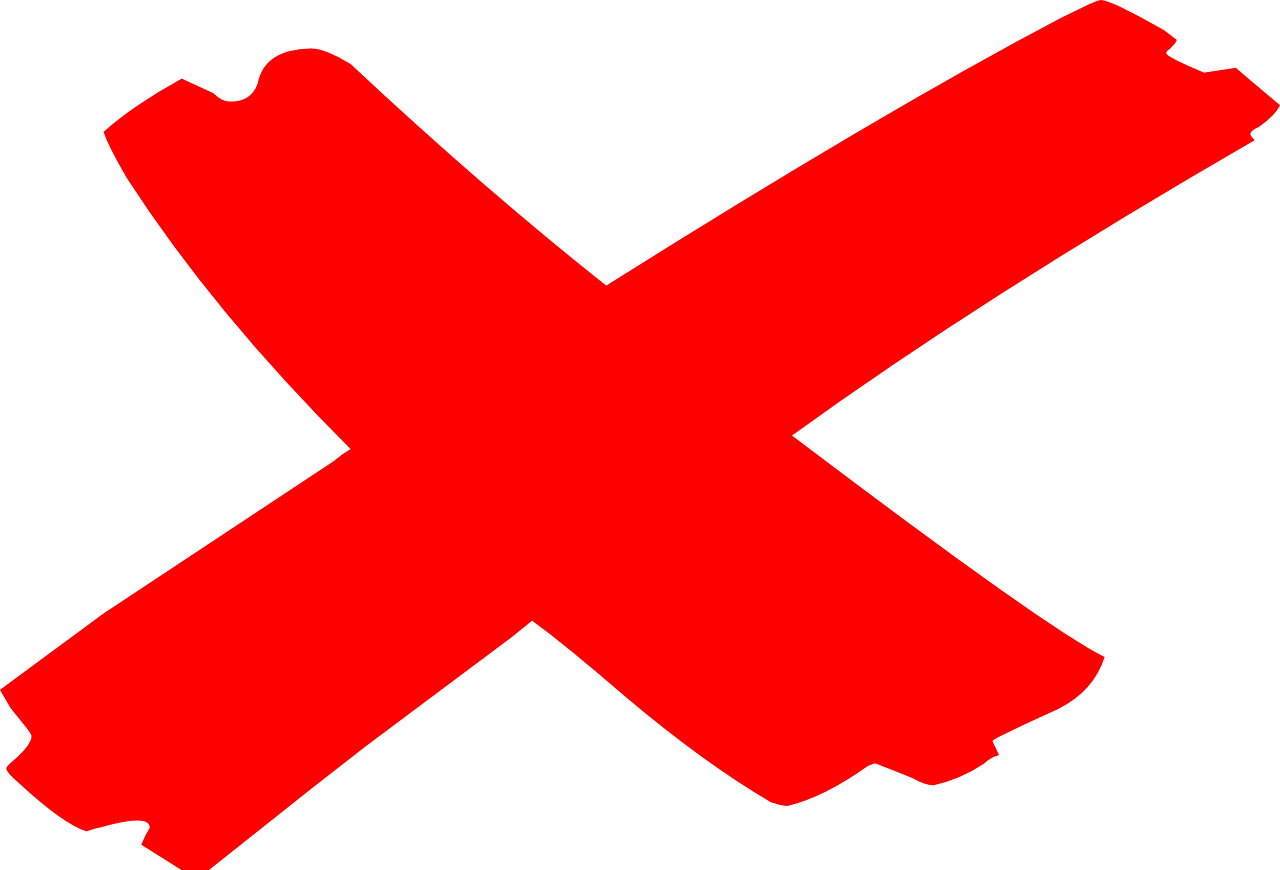 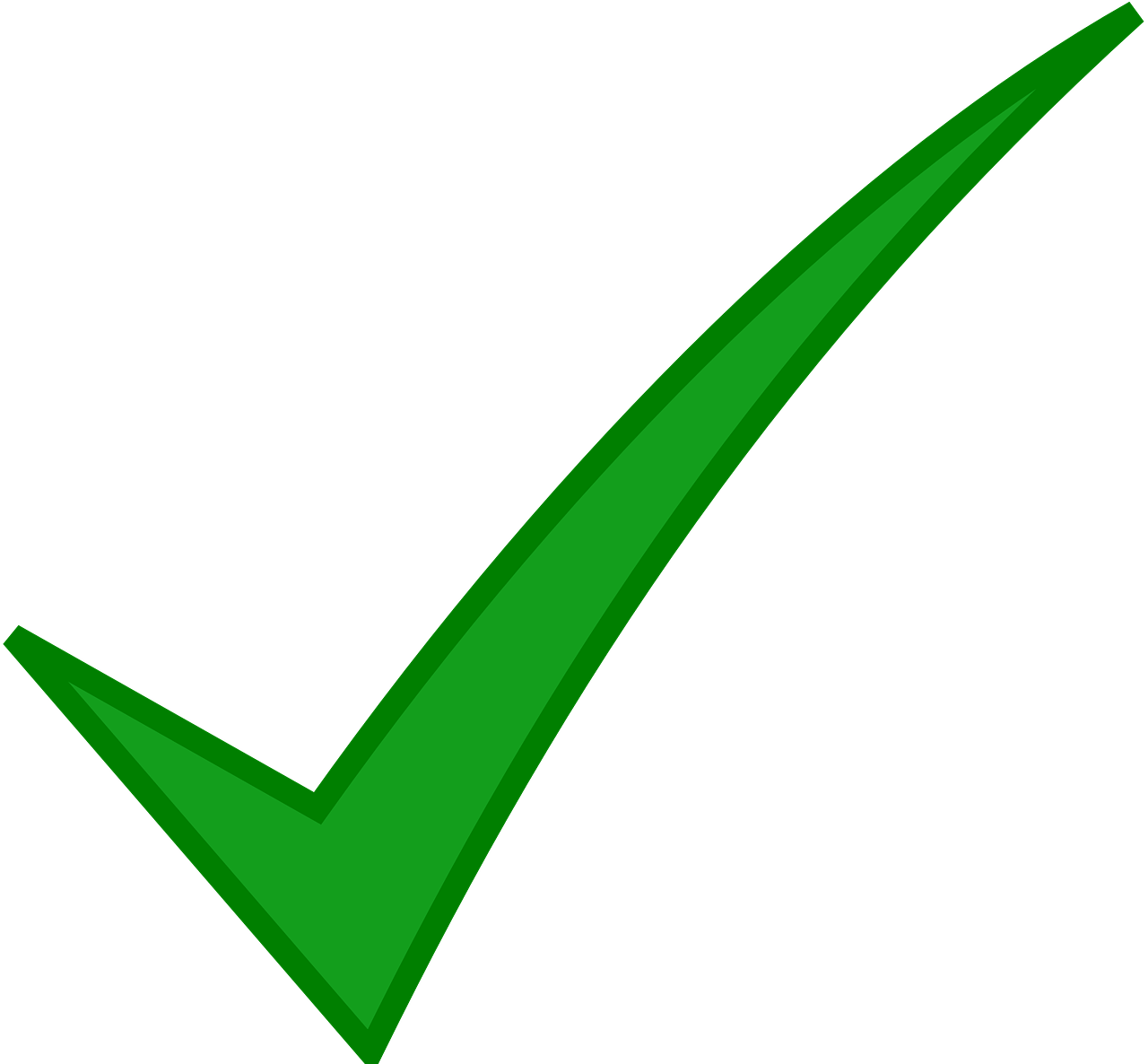 a museum
[Speaker Notes: Timing: 5 minutes
Aim: to practise written comprehension of the new vocabulary.
Procedure:
1. Ensure that pupils understand the task. They need to identify and list in English the 6 places that abuelita mention, and the 5 items that she doesn’t mention.
2. Pupils write the words in English.
3. Click to reveal answers.
4. Note: the picture clues are available on a mouse click, but first pupils should try to recall as many of the meanings as they can.  Most of the words have been taught and revisited before.  Teachers should judge the most appropriate moment to provide the additional support.  If not needed, it can be clicked to appear just prior to revealing the answers.]
Sofía habla sobre Luis, Krina y Max
Follow up 4:
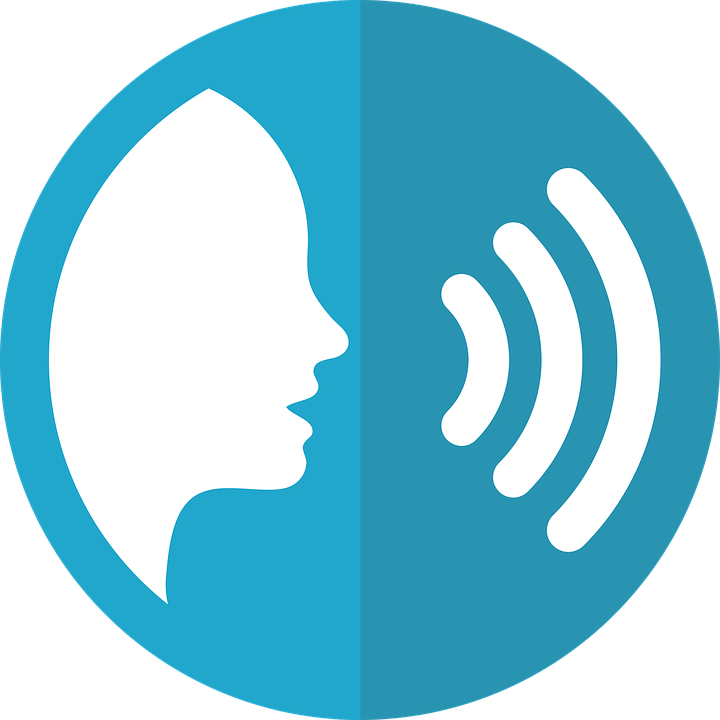 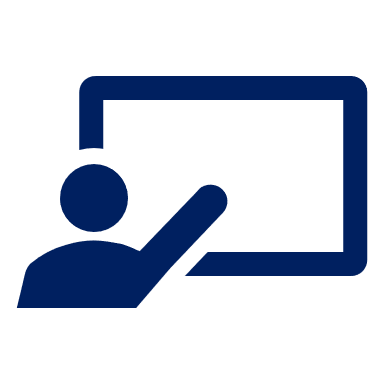 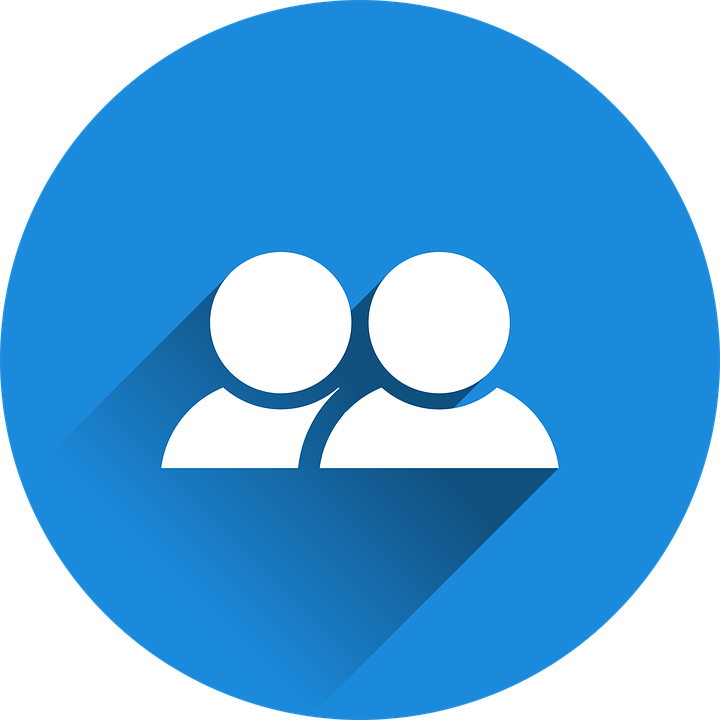 ¿Qué menciona? Habla en español.
hablar
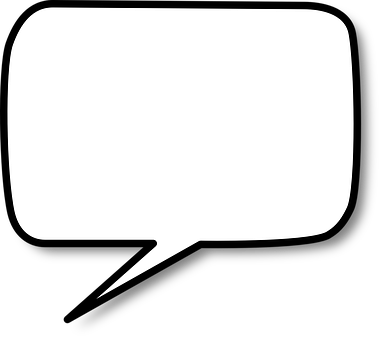 No tienen unas montañas importantes.
¿Tienen una universidad pequeña?
No tiene una playa perfecta.
No tenemos un museo grande.
Tiene unos parques divertidos.
Tenemos una iglesia bonita.
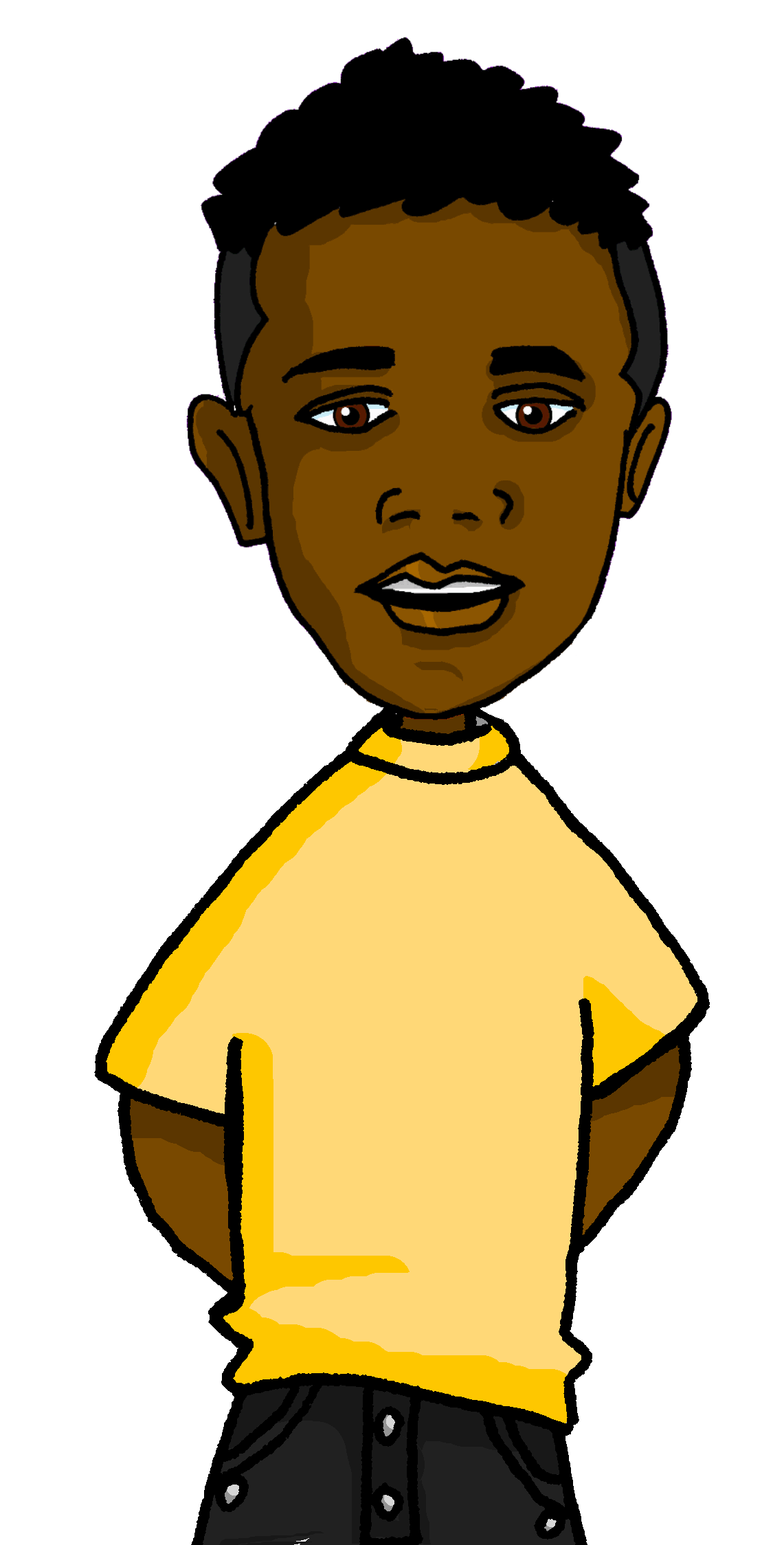 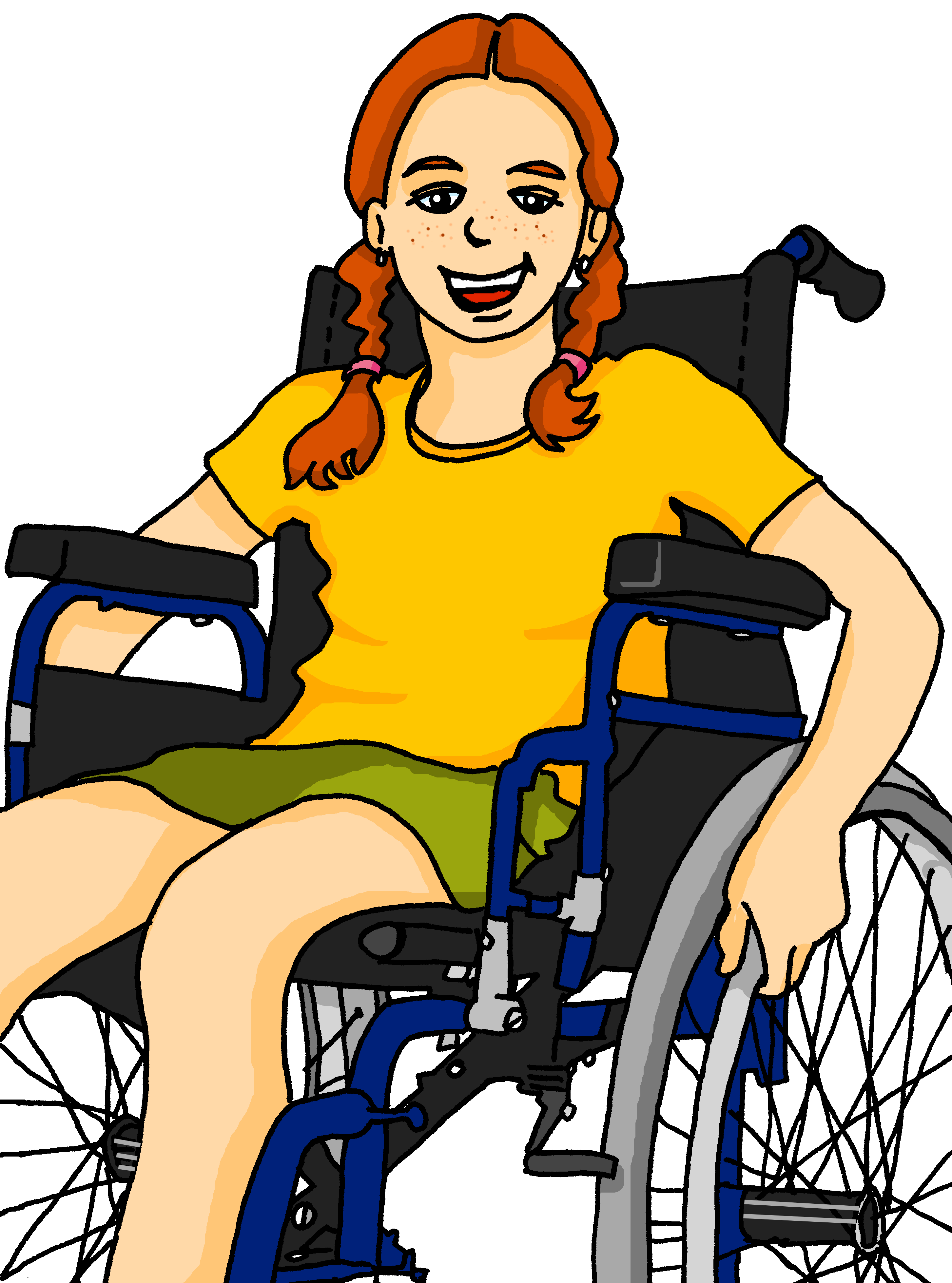 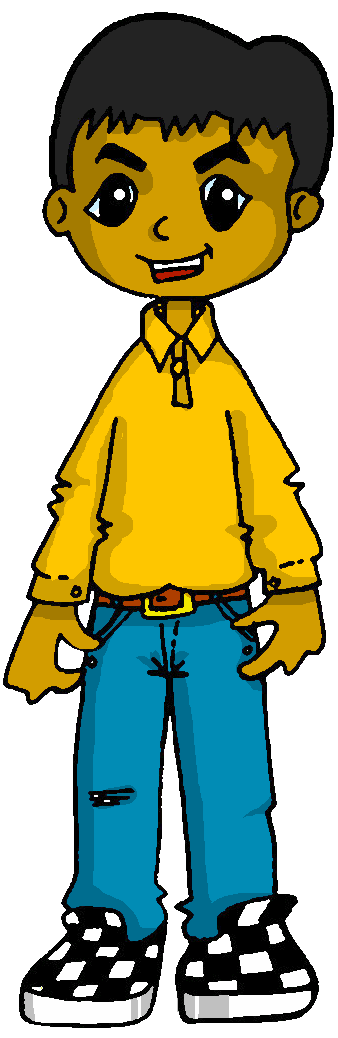 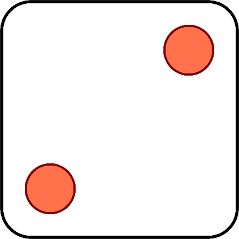 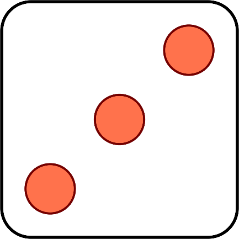 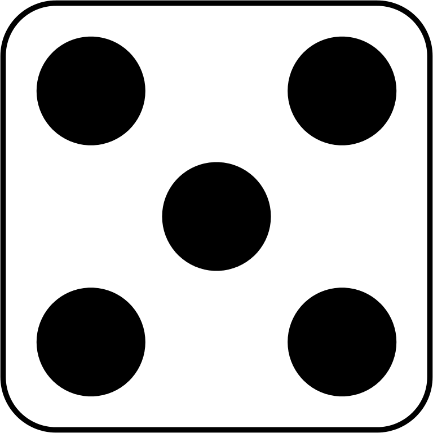 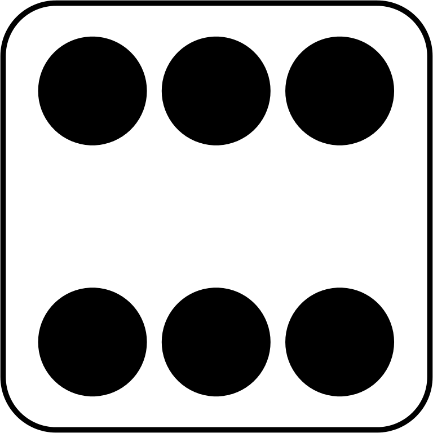 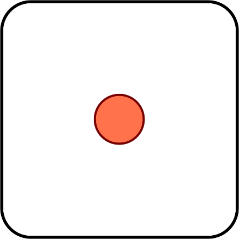 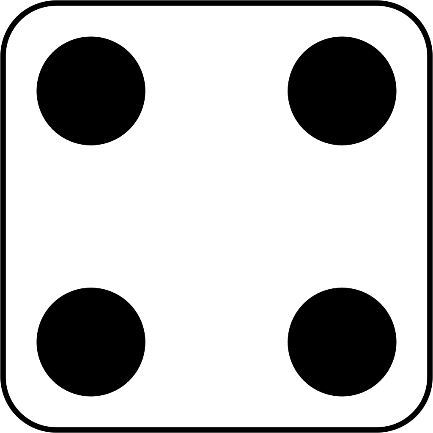 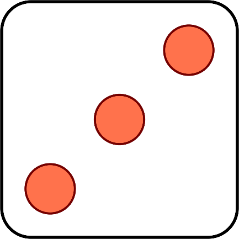 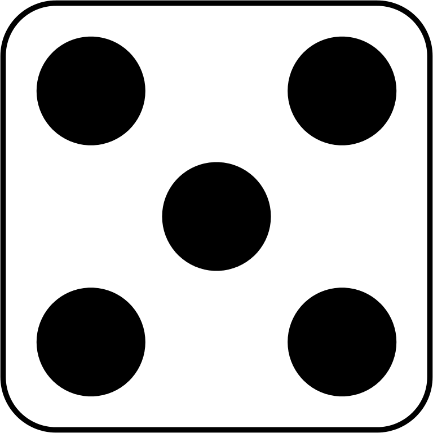 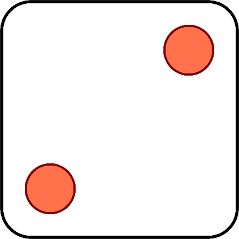 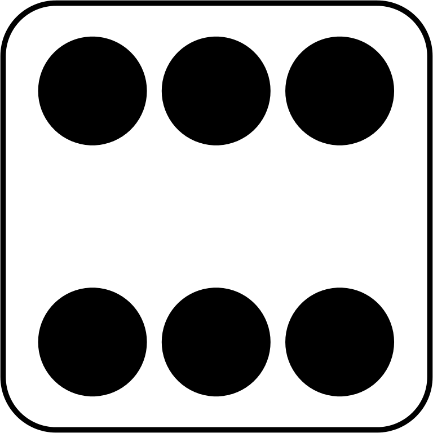 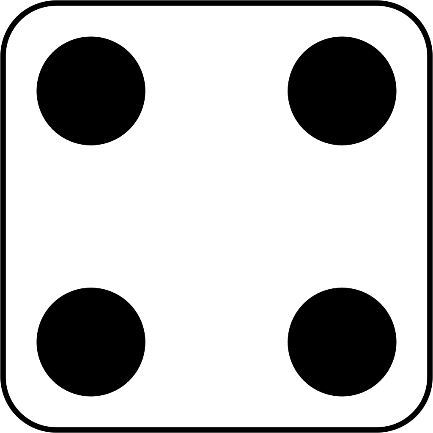 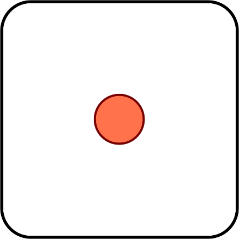 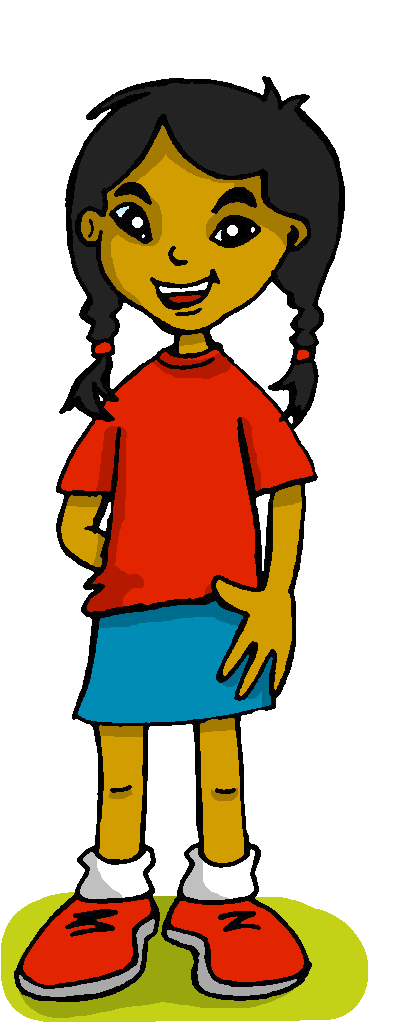 a / an
some
[Speaker Notes: Timing: 5 minutes
Aim: to practise oral production of three parts of tener (question and affirmative / negative phrases).
Procedure:1. Click to ‘roll’ the dice.
2. Pupils translate the verbs and nouns whose numbers correspond to the respective dice to make a short sentence. They say the answer chorally.
3. Click to reveal the correct sentence.
4. Repeat until all six combinations have been said.]
Follow up 5:
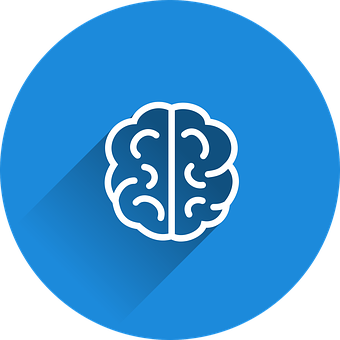 Escribe en español: Can you get at least 15 points?
vocabulario
somos
enfermos
estamos
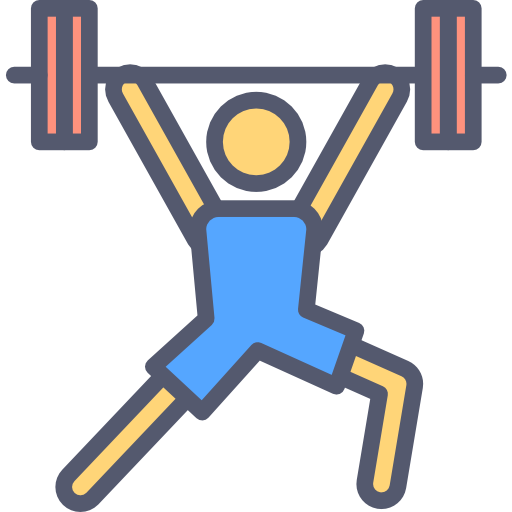 x3
amable
sana
imposible
lenta
pesado
la compañera
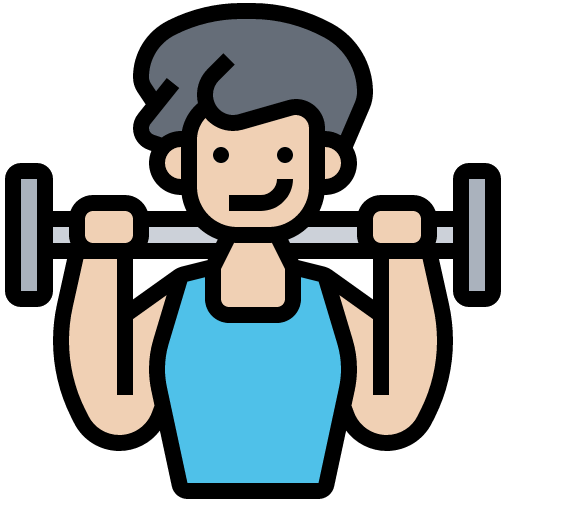 x2
muy
fuerte
bastante
delante (de)
el cine
el edificio
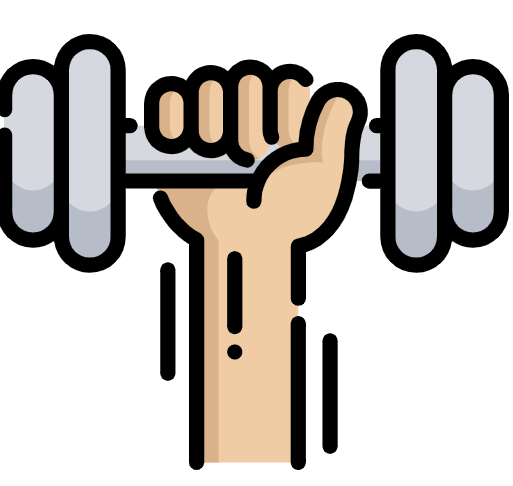 x1
tenemos
detrás (de)
entre
[Speaker Notes: Timing: 6 minutes

Aim: to practise written production of vocabulary for this week and previous weeks. 

Procedure:
1.  Pupils need to write the Spanish for as many words as possible, aiming to get at least 15 points (but more if possible).
2. Click for Spanish answers.]
Handout Follow up 5:
Follow up 5:
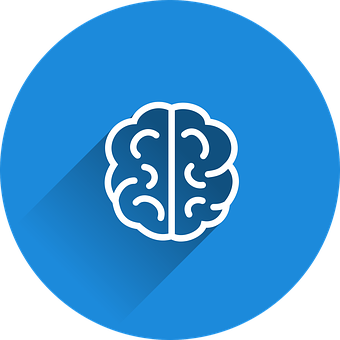 Escribe en español: Can you get at least 15 points?
vocabulario
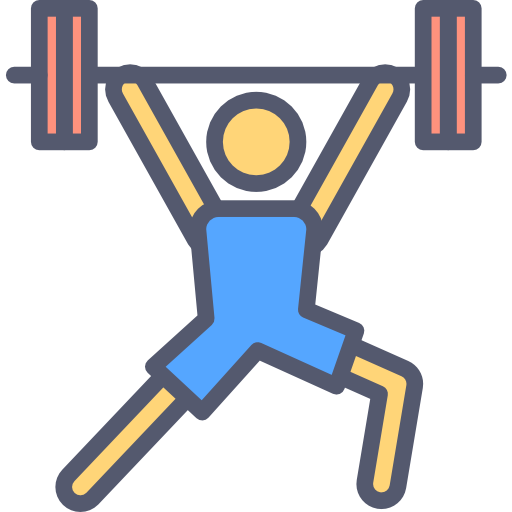 x3
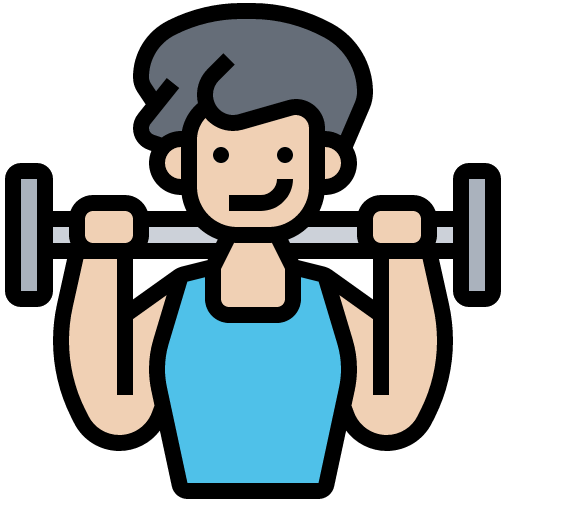 x2
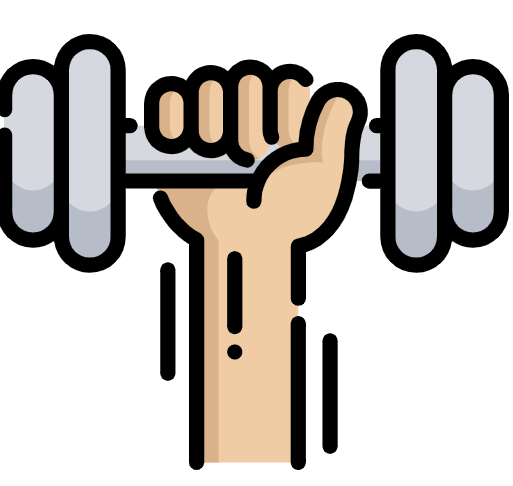 x1
[Speaker Notes: Timing: 6 minutes

Aim: to practise written production of vocabulary for this week and previous weeks. 

Procedure:
1.  Pupils need to write the Spanish for as many words as possible, aiming to get at least 15 points (but more if possible).
2. Click for Spanish answers.]